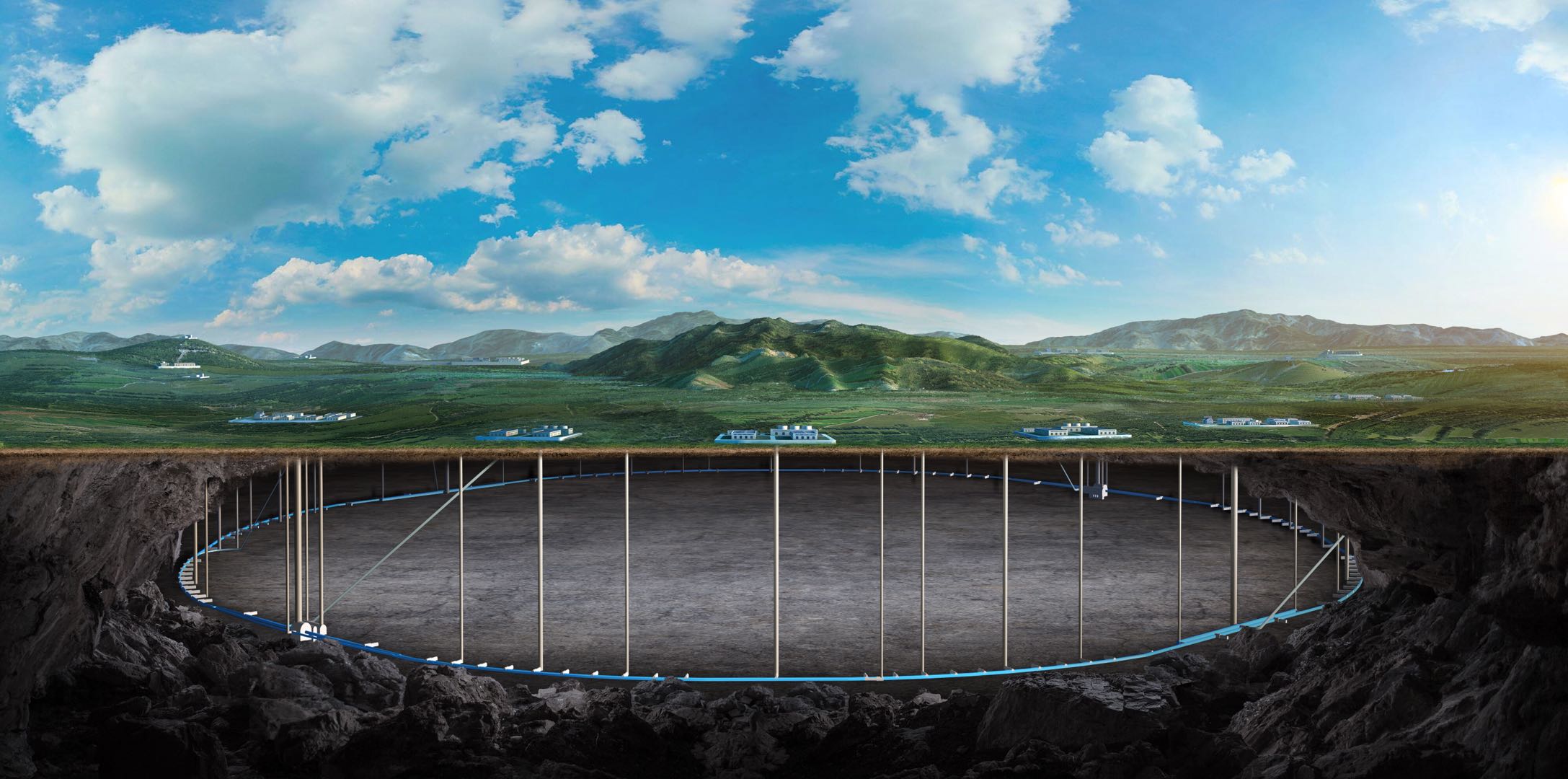 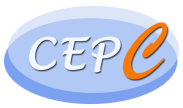 Beam optics design for the CEPC collider ring
Yiwei Wang, Bin Wang, Yuan Zhang, Sha Bai, Jiyuan Zhai, Yuanyuan Wei
for the CEPC Accelerator Physics Group
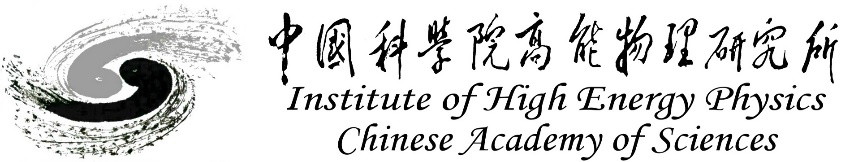 Yiwei Wang
1
3-6 July 2023, University of Edinburgh, The 2023 international workshop on the CEPC
Overall design requirement of the CEPC collider ring
SR power per beam 30 MW (50 MW upgradable), 100 km, 2 interaction points
Higgs mode hold the 1st priority and compatible with the ttbar/W/Z modes.
Compatible with SPPC: circumference, section length, two machines share the most tunnels
CEPC+SPPC complex
Tunnel in the arc regions
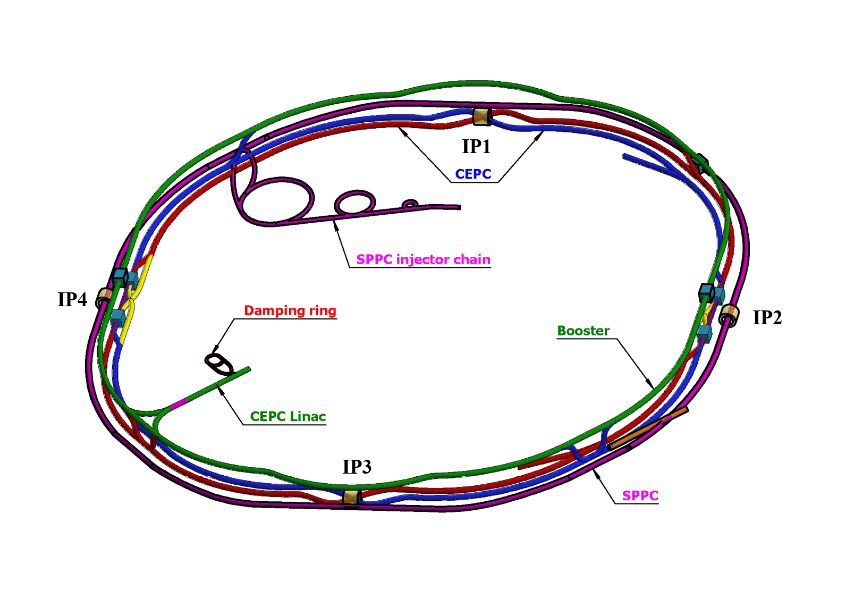 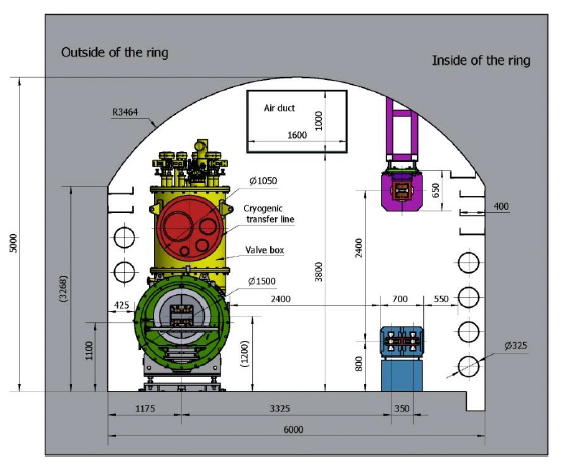 CEPC detectors
Yiwei Wang
2
The 2023 international workshop on the CEPC
Lattice design requirement of the CEPC collider ring
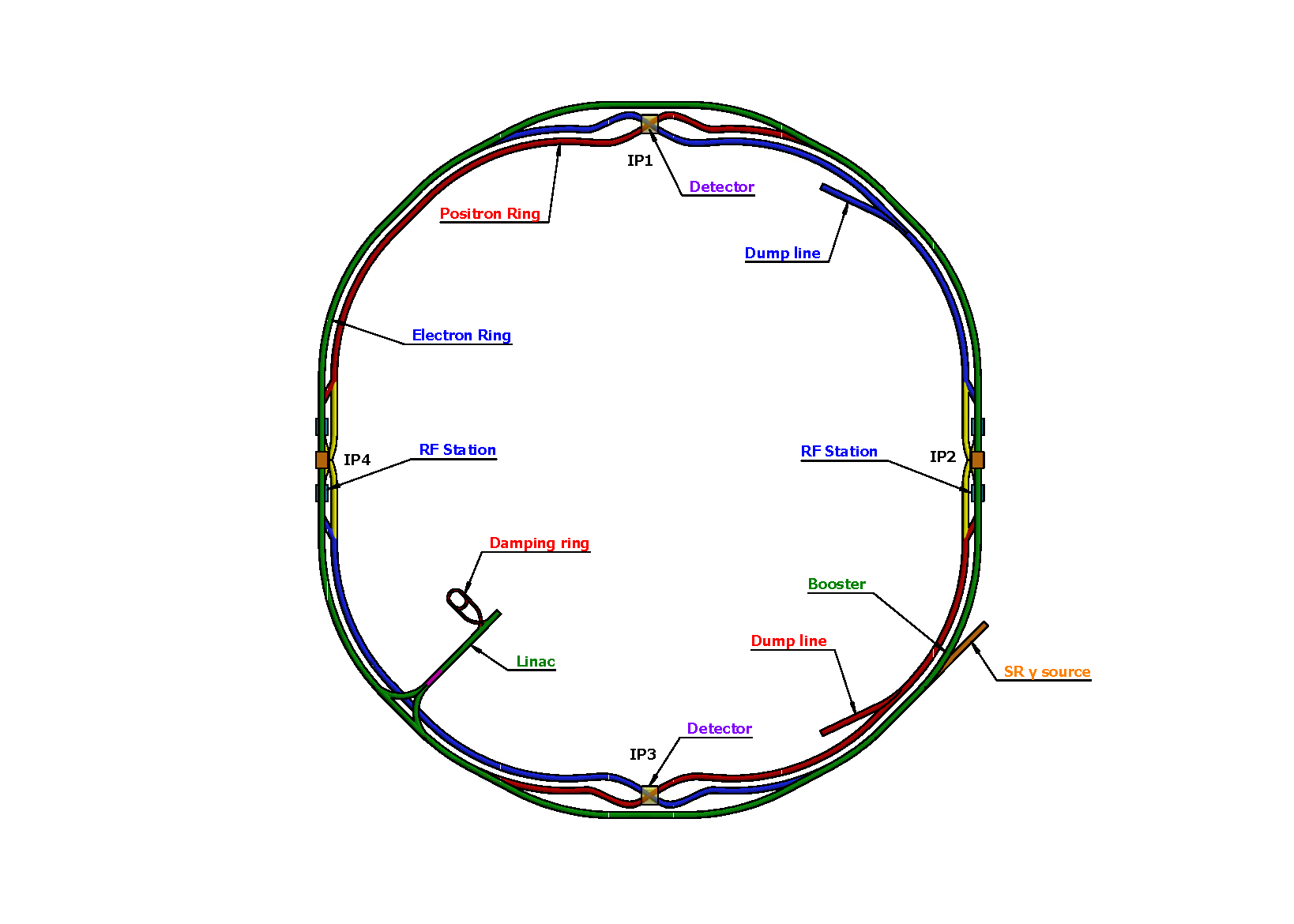 Basically 2 folded symmetry
2 interaction regions @ IP1 and IP3
crab waist collision
local chromaticity correction for the interaction region
2 RF acceleration regions @ IP2 and IP4
shared cavities for two beam @ ttbar, Higgs
flexible switching between compatible modes
8 arc sections
dual aperture dipole and quadrupole magnets
4 short straight section 
on/off axis injection regions for different modes
beam dumping, gamma source
Providing polarized beam*
SS4
SS1
SS3
SS2
*Progress of CEPC Polarization studies, Zhe DUAN,4 July, this workshop
Ref: CEPC CDR, arXiv:1809.00285, 2018; K. Oide, arXiv:1610.07170; M. Zobov et al, Phys. Rev. Lett. 104, 174801(2010);
SS: short straight section
Yiwei Wang
3
The 2023 international workshop on the CEPC
CEPC Design Parameters
-𝛽y∗ and emittance chosen for luminosity
-adequate Ne for the luminosity and achievable energy acceptance for lattice design
4
Yiwei Wang
The 2023 international workshop on the CEPC
Final quadrupoles for all modes
Higgs running keep the 1st priority
Strength of other modes doesn’t exceeded the one of Higgs mode.
The parameters near the IP are chosen based on a trade-off between the beam dynamics and the machine detector interface.
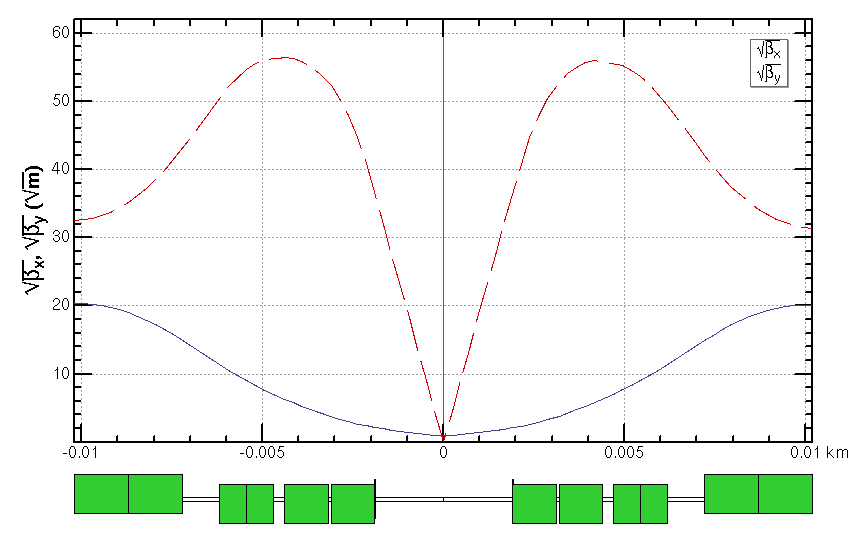 Q3BIRD
Q3AIRD
Q2IRD
Q2IRU
Q1AIRU
Q1AIRD
Q1BIRD
Q1BIRU
Q3AIRU
Q3BIRU
Yiwei Wang
5
The 2023 international workshop on the CEPC
Lattice design of the interaction region
Crab waist collision, local chromaticity correction, asymmetric interaction region
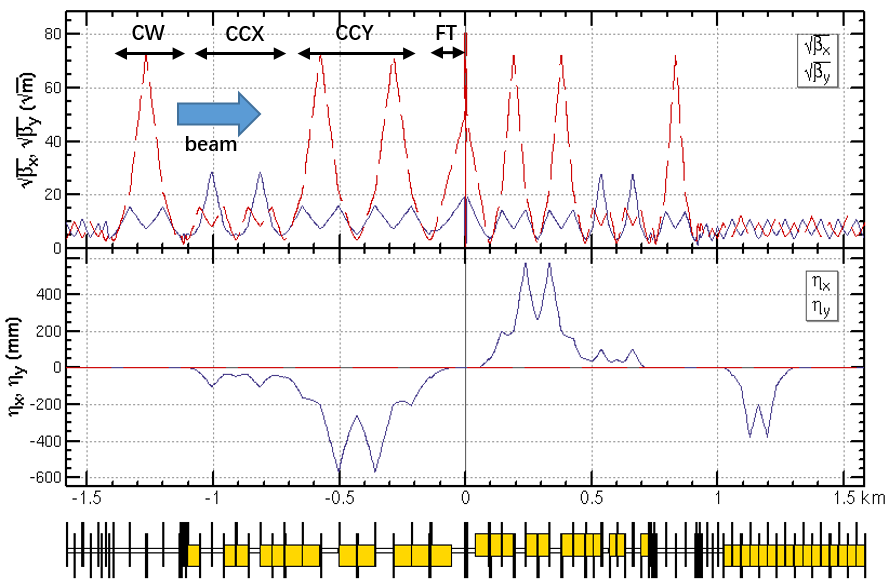 Up to 3rd order chromaticity is corrected with pairs of main sextupoles, phase tuning and additional sextupoles respectively.
Main resonance driving terms (RDT) due to sextupoles in 3rd and 4th order Lie operators are cancelled. 
The tune shift due to the finite length of the main sextupoles is corrected with additional weak sextupoles.
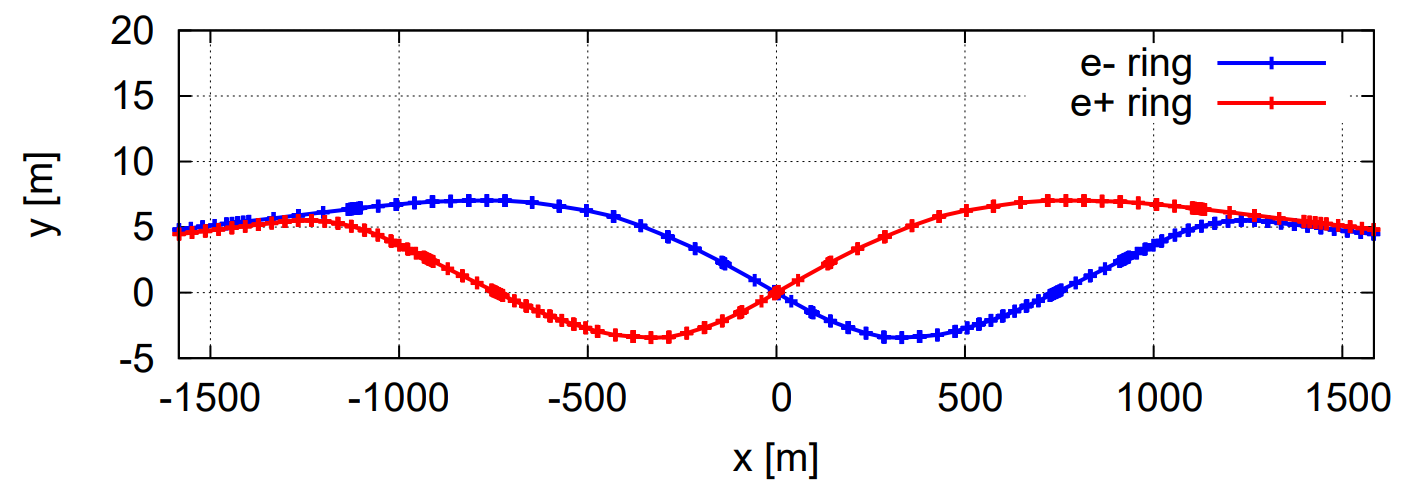 Yiwei Wang
6
The 2023 international workshop on the CEPC
RF region Layout*
*CEPC SRF system designs for collider, boosters and upgrade plan, Jiyuan ZHAI,
4 July, this workshop
Stage 1
H/W/LL
-
Z (and HL
-
H/W upgrade)
：
1st priority of the Higgs running and switching between different modes
Shared cavities for two beam @ Higgs, ttbar; Bunches filled in each half rings
Independent cavities; bunches filled in each whole rings for the W and Z
Maximize the performance and flexibility of future circular electron positron collider
Stage 2
HL
-
H/W/Z (HL
-
Z upgrade)
：
Stage 3
HL
-
H/W/Z/ttbar (ttbar
-
upgrade)
：
Peak luminosity at different stages with SR power for 30/50MW per beam
H
Z
ttbar
Outer Ring
Outer Ring
Outer Ring
650 MHz 2
-
cell cavity
650 MHz 5
-
cell cavity
650 MHz 1
-
cell cavity
H
H
H
Z
Z
H
H
H
Z
Z
ttbar
6 cavities in 1 CM
4 cavities in 1 CM
1 cavity in 1 CM
Inner Ring
Inner Ring
Inner Ring
Yiwei Wang
7
The 2023 international workshop on the CEPC
Lattice design of the RF region
The lattice was designed to satisfy the RF system design for different energies.
bypass and section length for different RF stages, small average beta functions to reduce the multi-bunch instability
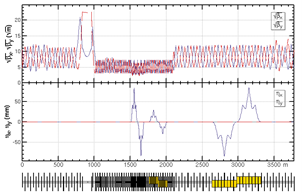 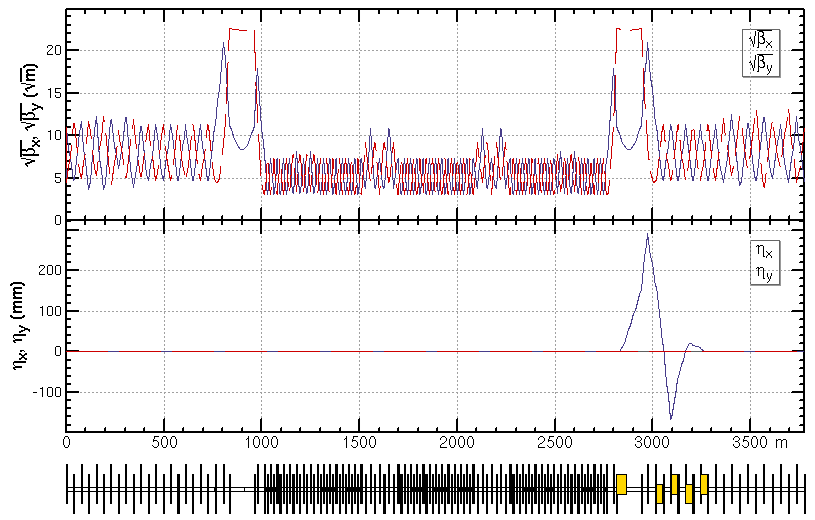 Higgs at stage 1/2 
ttbar at stage 3
W at stage 1/2/3 
Z at stage 1
Esep= 2.0 MV/m 
Lsep= 4 m10
x= 10 cm at entrance of quad
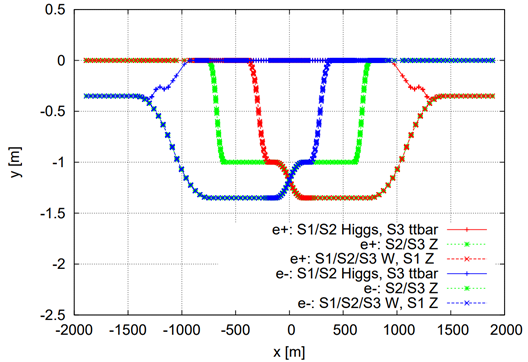 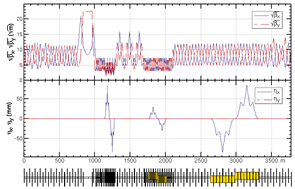 Z at stage 2/3
Yiwei Wang
8
The 2023 international workshop on the CEPC
Lattice design of the ARC region
FODO cell to provide a large filling factor. 
90/90 degrees’ phase advances for the Higgs and ttbar modes due to the emittance and nonlinearity cancelation.
60/60 degrees’ phase advances for the W and Z modes to fulfil the collective instability requirement.
suppress the impedance induced instability at Z mode
increase stable tune area if considering beam-beam effect and impedance consistently at W and Z modes
The distance 0.35m and opposite polarity between two beams fulfill the requirement technical design of the twin-aperture of dipoles and quadrupoles.
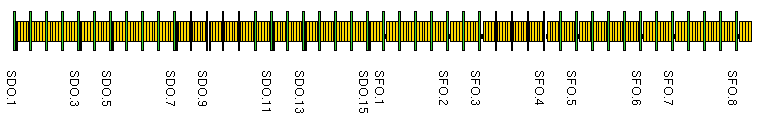 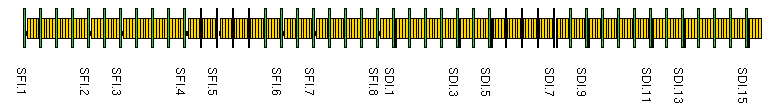 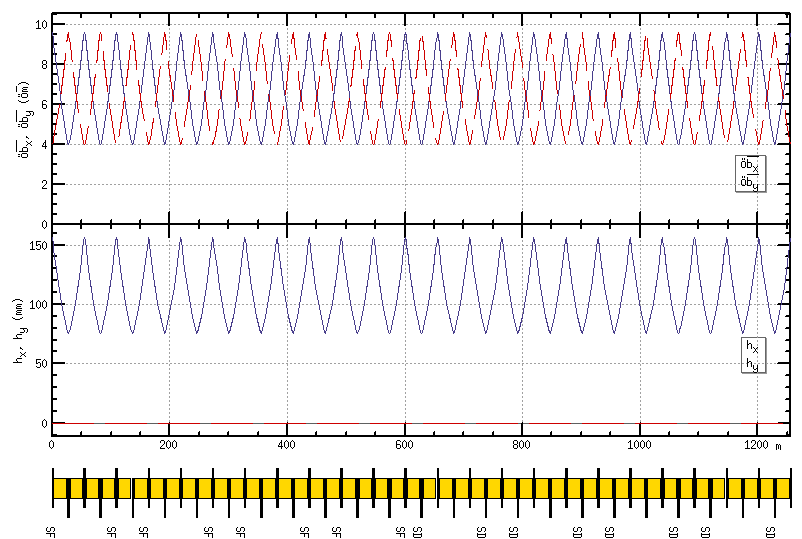 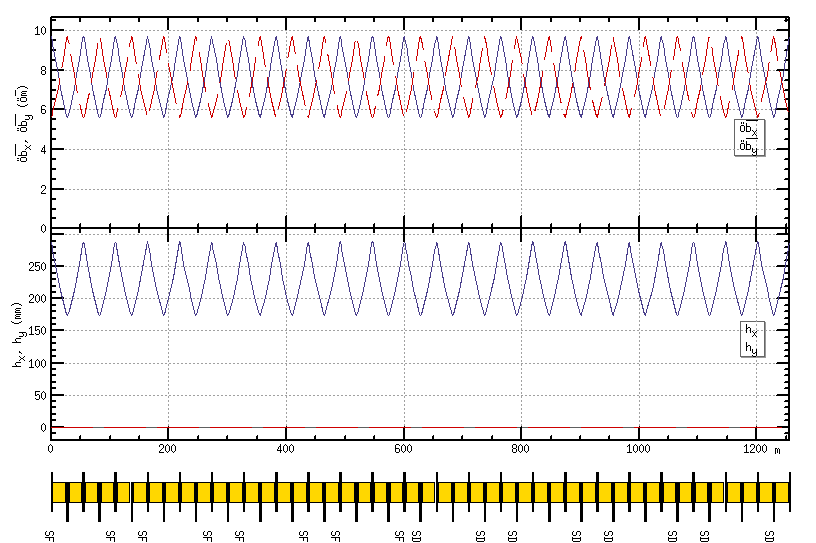 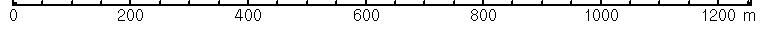 Higgs/ttbar
90/90 degree
W/Z 
60/60 degree
0.35m
Dual aperture quadrupole and bend with opposite polarity in two ring
Yiwei Wang
9
The 2023 international workshop on the CEPC
Optimization of ARC aberration for Higgs/ttbar modes
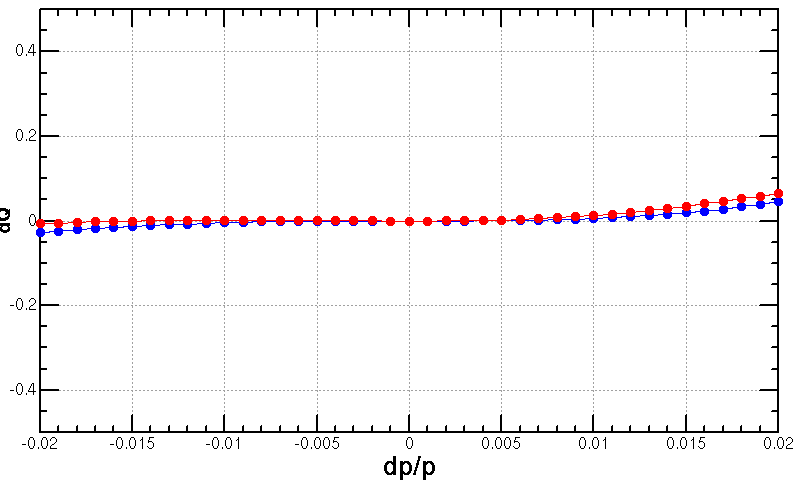 Q’’=9, 145
Four –I sextupole pairs scheme for Higgs & ttbar modes 
With small 2nd order chromaticity esp. for the horizontal plane 
2nd order chromaticity for the vertical plane generated in the ARC region are further corrected with IR knobs.
Scheme with four –I sextupole pairs, T. Bian, PhD thesis 2018, IHEP
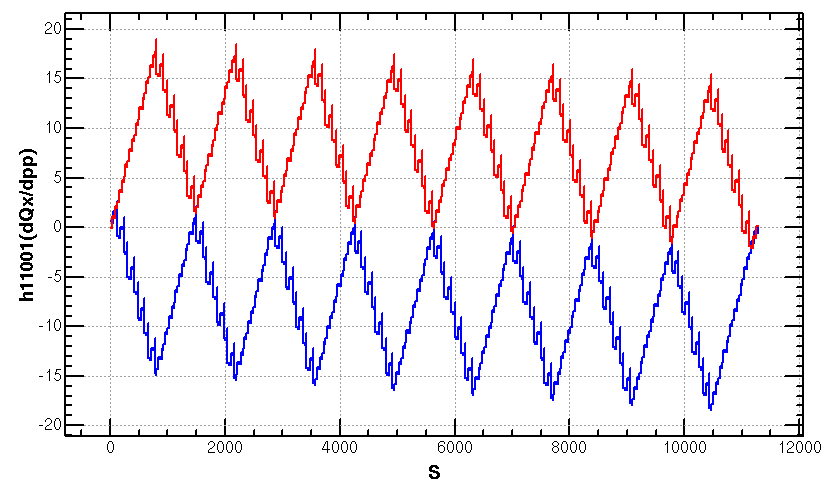 SF
1A
SF
4B
SD
1A
SF
1B
SF
2A
SF3A
SF
4A
SF
2B
SF
3B
SD
4B
SD
1B
SD
2A
SD3A
SD
4A
SD
2B
SD
3B
Yiwei Wang
10
The 2023 international workshop on the CEPC
Optimization of ARC aberration for W/Z
The distribution of sextupoles for Higgs & ttbar mode allowed to select –I sextupole pairs for W &Z modes.
Cancellation of main aberration has period of 23*3 cells. Give a good start point for the dynamic aperture optimization.
-I
-I
-I
-I
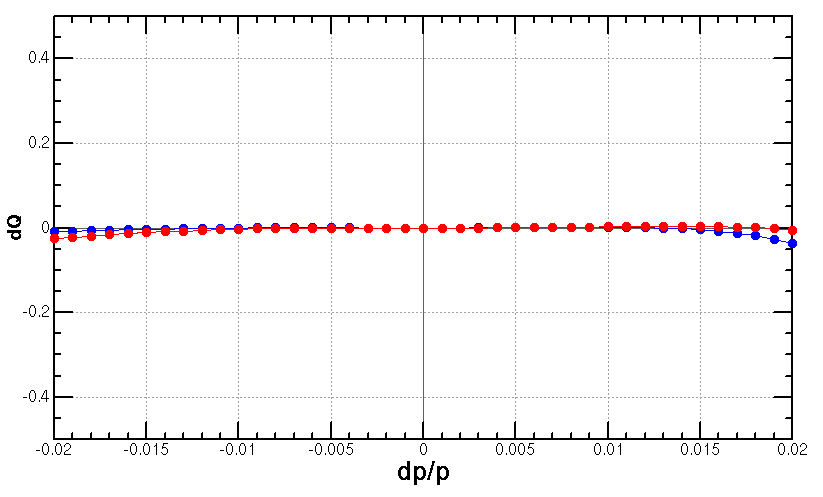 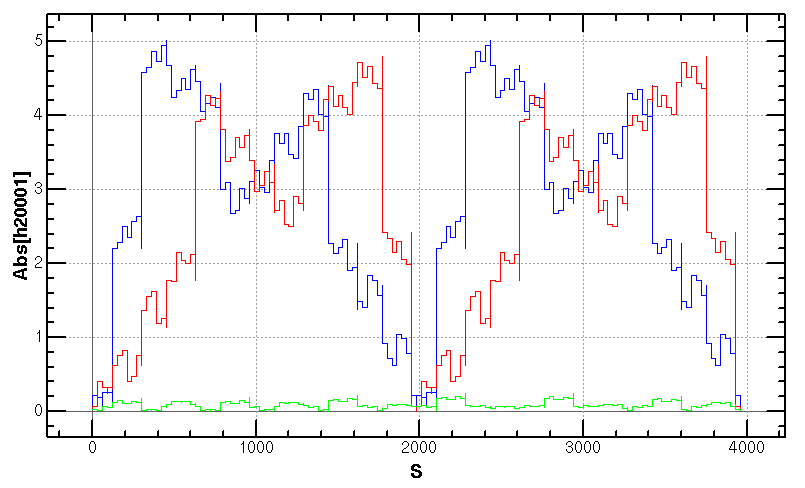 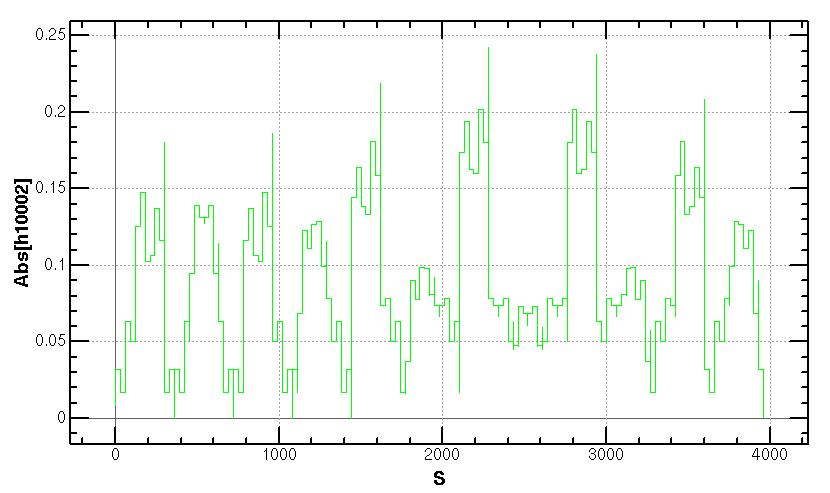 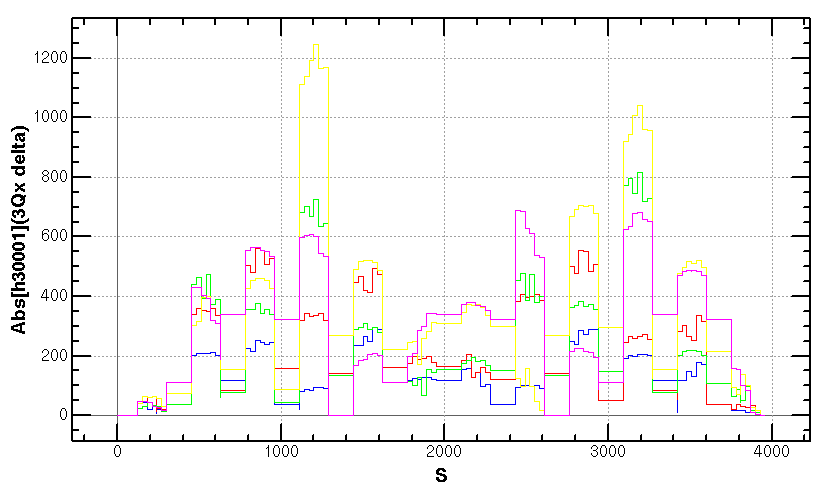 Cancellation of
dispersion distortion due to energy deviation
Cancellation of
3rd RDT due to energy deviation
Cancellation of
beta distortion due to energy deviation
dQ vs. dp/p
SF
1A
SF
4B
SD
1A
SF
1B
SF
2A
SF3A
SF
4A
SF
2B
SF
3B
SD
4B
SD
1B
SD
2A
SD3A
SD
4A
SD
2B
SD
3B
case {4,3}+{3,4}
Yiwei Wang
11
The 2023 international workshop on the CEPC
Lattice design of the CEPC half ring
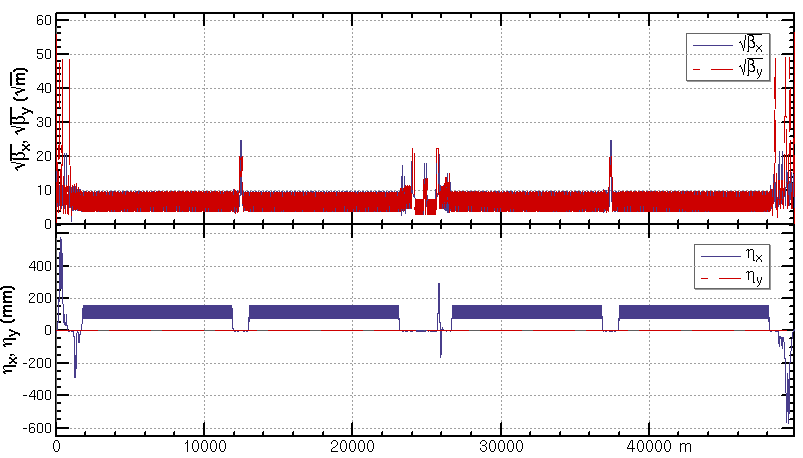 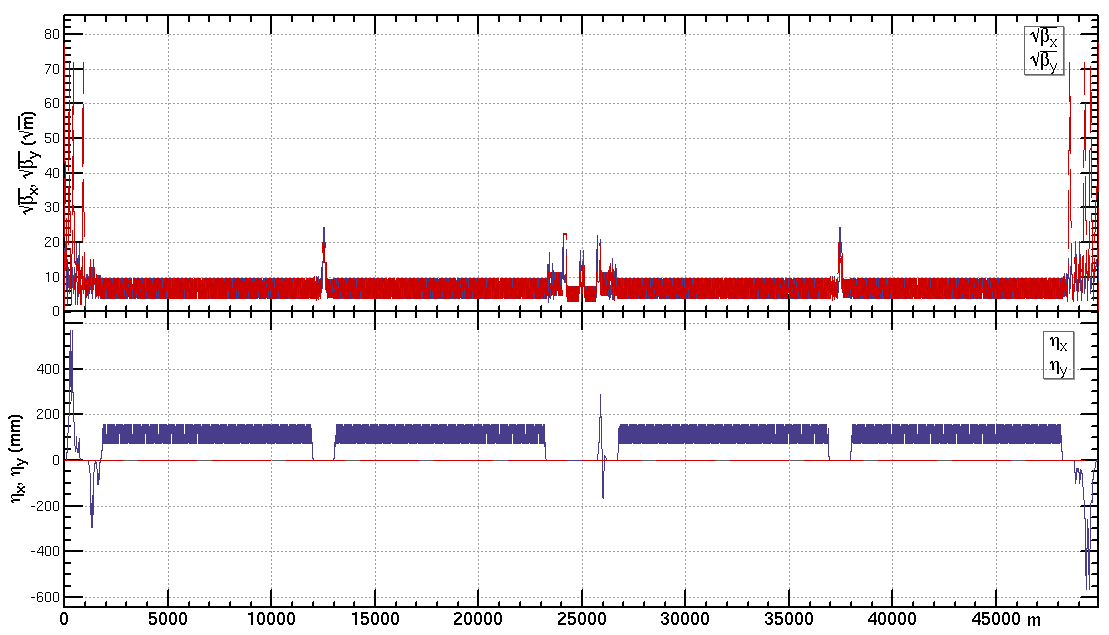 ttbar: εx=1.4nm, β=1.04m/2.7mm
Higgs: εx=0.64nm, β=0.30m/1mm
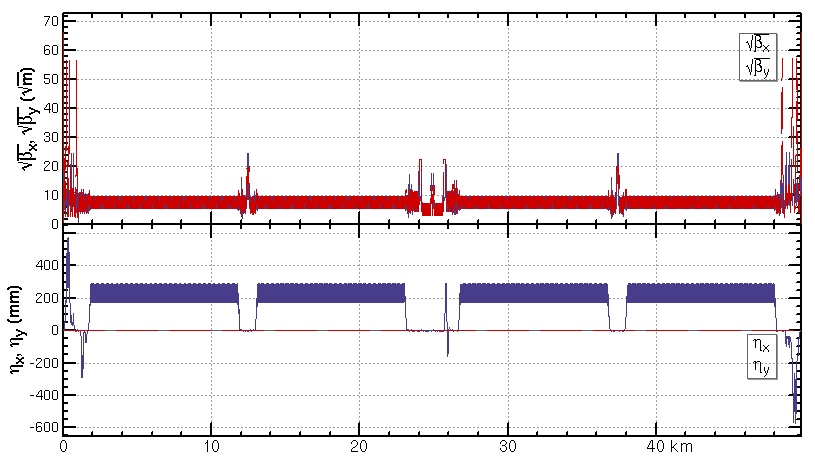 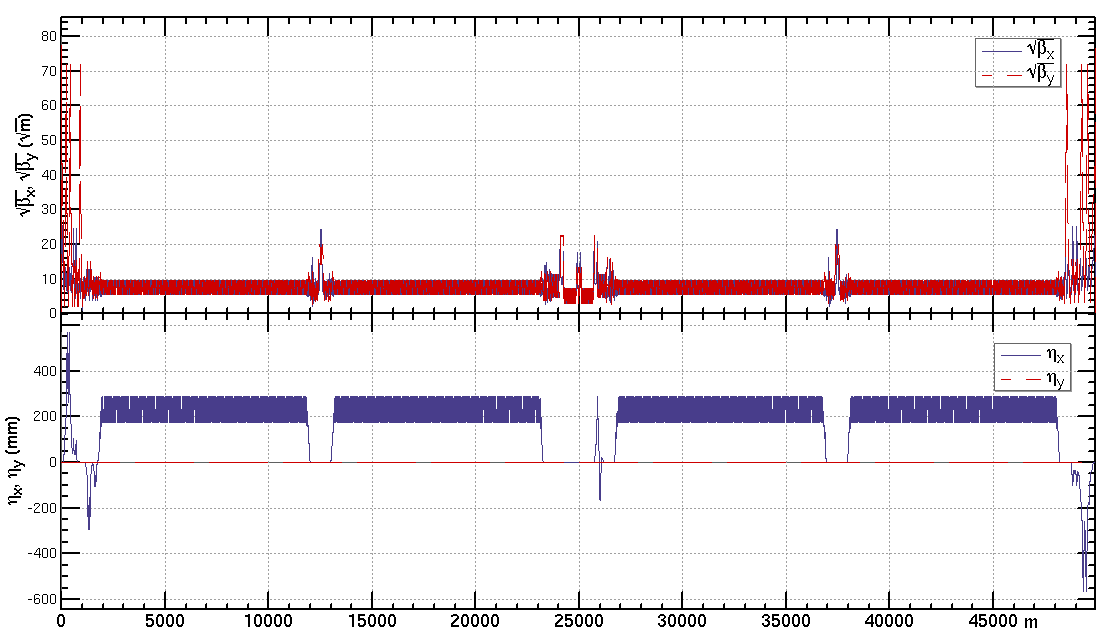 Z: εx=0.27nm, β=0.13m/0.9mm
W: εx=0.87nm, β=0.21m/1mm
Yiwei Wang
12
The 2023 international workshop on the CEPC
Vertical emittance generated by solenoid field
The detector solenoid are compensated locally with anti-solenoids
3T for 𝑡𝑡 ̅/Higgs/W, 2T for the Z
cancel the ∫Bzdz between the IP and the faces of the final quadrupole
exists a transverse fringe field esp. at the fringe of anti-solenoid
The vertical emittance increases due to the fringe field of the anti-solenoid combined with the horizontal crossing angle.
The solenoid field induced vertical emittance fulfill the parameter list.
IR optics with solenoid for Higgs energy
Vertical emittance due to the solenoid field
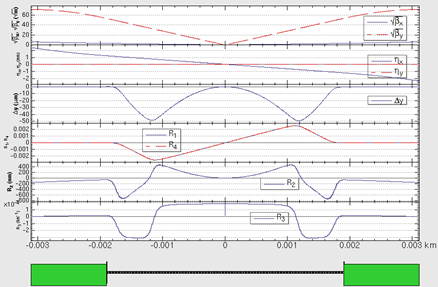 13
Yiwei Wang
The 2023 international workshop on the CEPC
Energy sawtooth effects and correction
With only two RF stations, the energy sawtooth is around 0.4 % @ H and 1.3 % @ ttbar
The closed orbit distortion in CEPC collider ring is around 1 mm and becomes 1um after tapering* the magnet strength with beam energy.
require adjusting range of magnets strength 2.5% with the trim coil
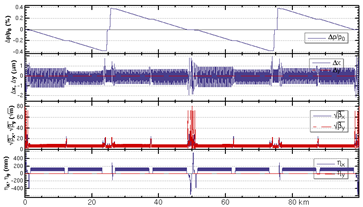 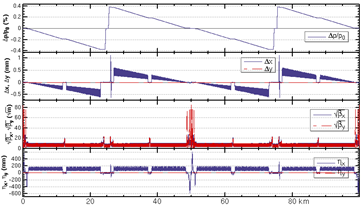 Higgs
Higgs
*Ref: CEPC CDR, arXiv:1809.00285, 2018
14
Yiwei Wang
The 2023 international workshop on the CEPC
Dynamic aperture requirement
by Y. Zhang, X. H. Cui, Y. W. Wang
The dynamic aperture requirement comes from the horizontal injection parameters, beam lifetime for the top-up injection.
Yiwei Wang
15
The 2023 international workshop on the CEPC
Dynamic aperture requirement (cont.)
The dynamic aperture requirement comes from the horizontal injection parameters, beam lifetime for the top-up injection.
Yiwei Wang
16
Dynamic aperture @ Higgs and ttbar
Tracking to get DA without errors, with turns for one transvers damping time, with 4 initial phases
Higgs case optimized with 256 arc sextupoles + 8 IR sextupoles + 4 multipoles + 8 phase advances
ttbar case optimized with  64 arc sextupoles + 8 IR sextupoles + 4 multipoles + 8 phase advances
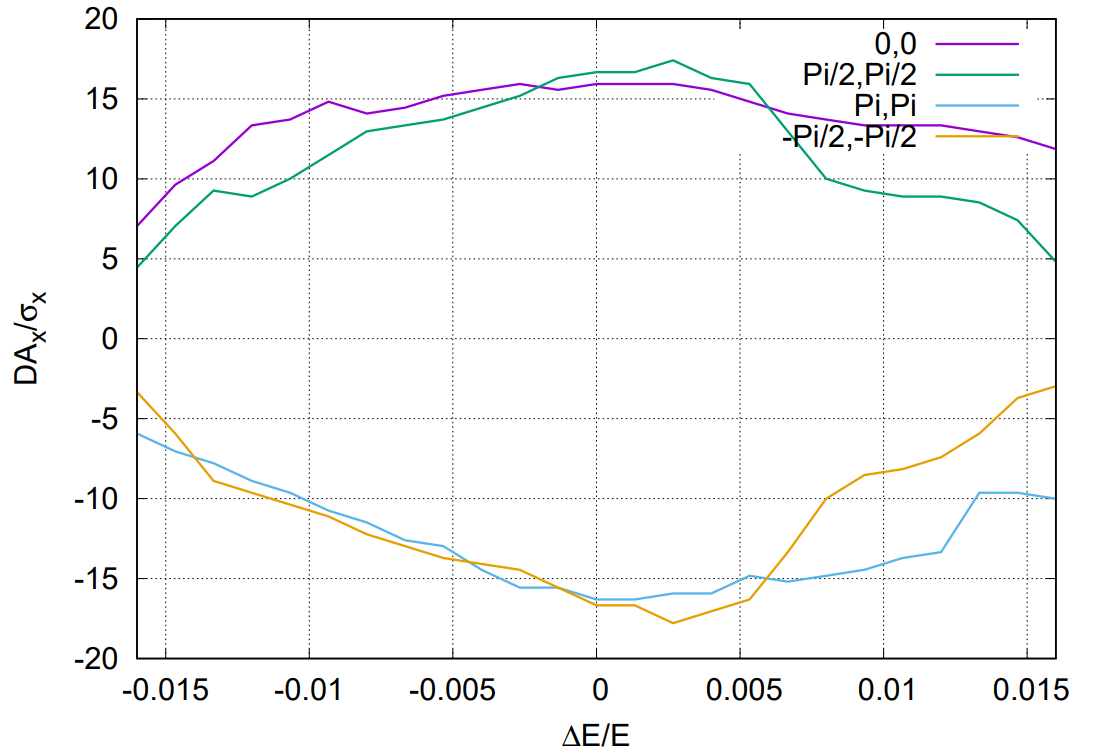 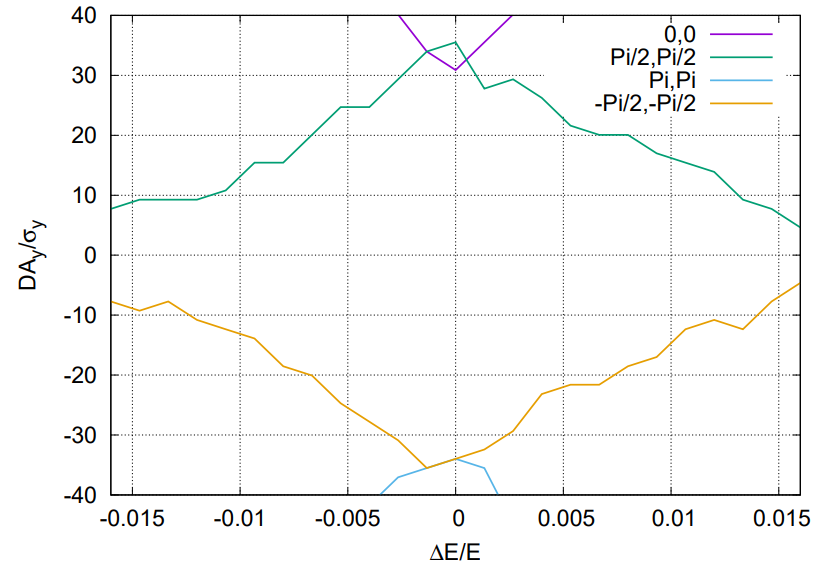 Higgs
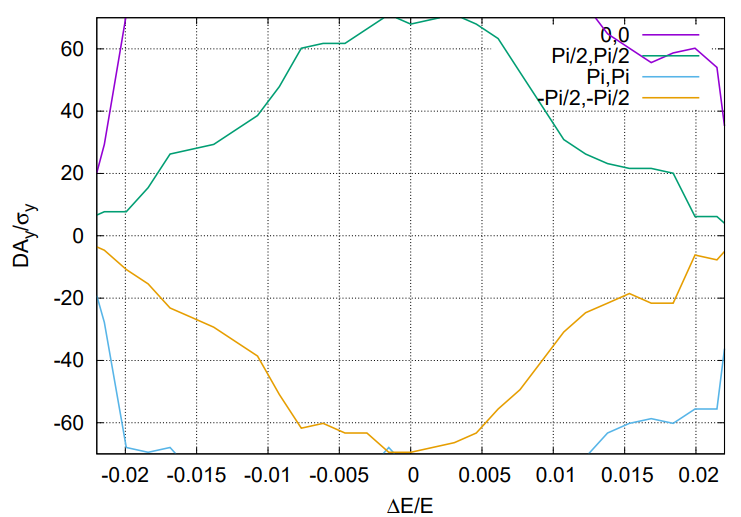 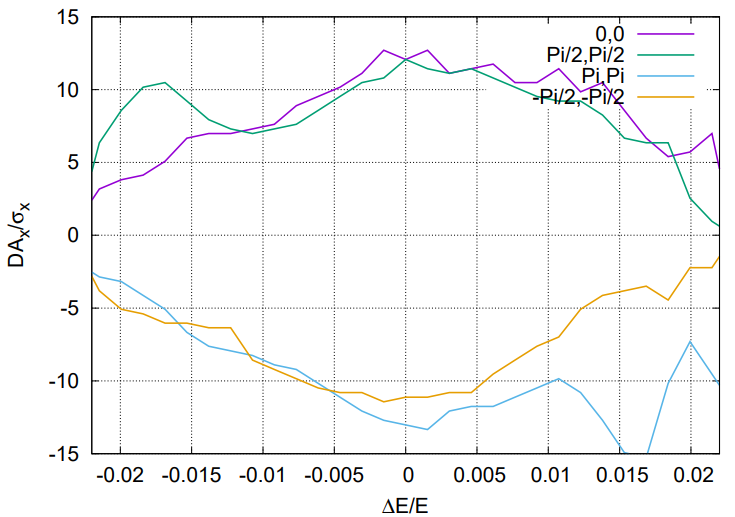 ttbar
17
Yiwei Wang
The 2023 international workshop on the CEPC
Dynamic aperture @ Z and W
Tracking to get DA without errors, with turns for one transvers damping time, with 4 initial phases
Higgs case optimized with 128 arc sextupoles + 8 IR sextupoles + 4 multipoles + 8 phase advances
ttbar case optimized with  128 arc sextupoles + 8 IR sextupoles + 4 multipoles + 8 phase advances
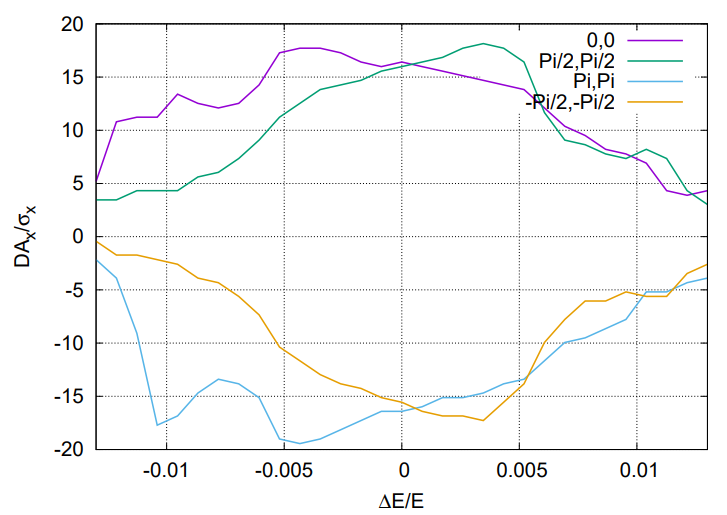 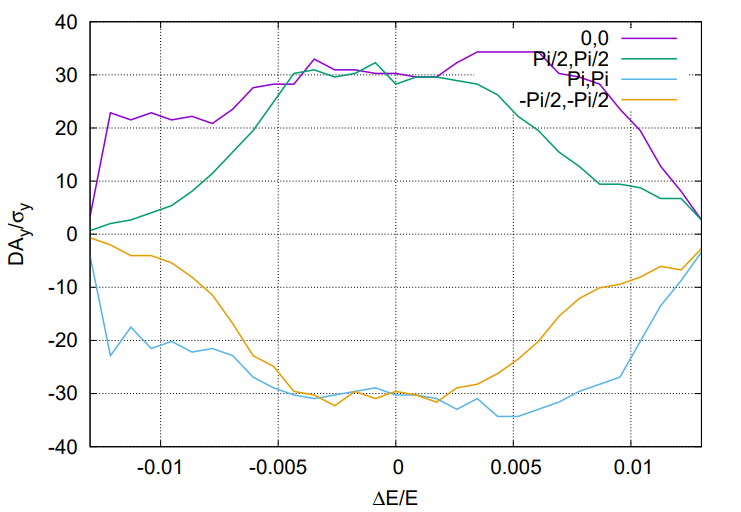 Z
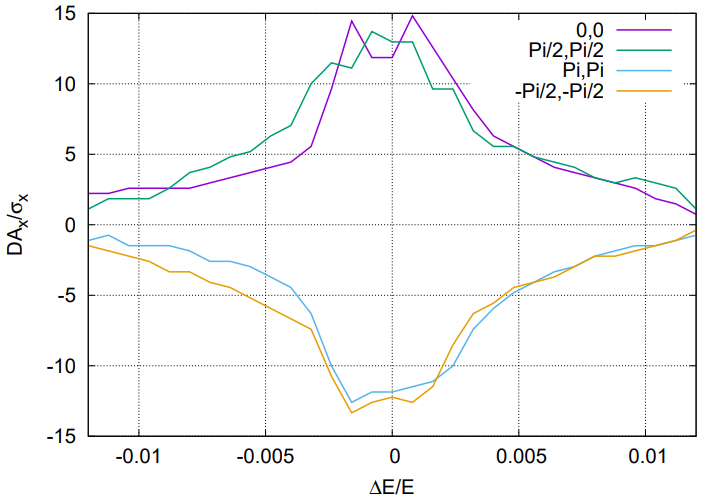 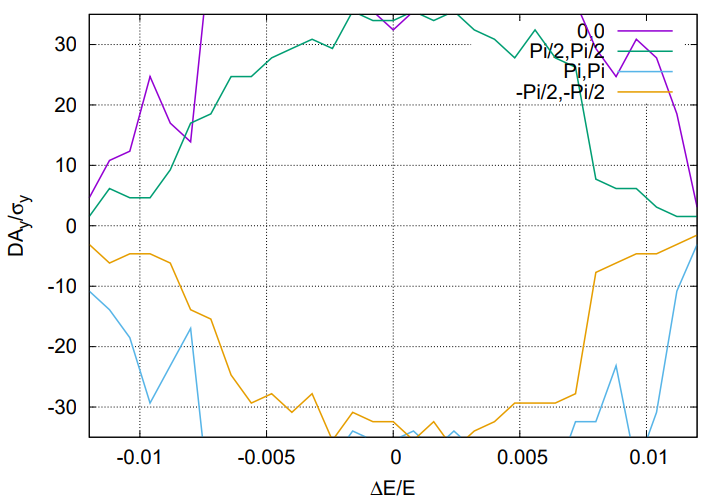 W
18
Yiwei Wang
The 2023 international workshop on the CEPC
Solenoid effect on Dynamic aperture
Ander Ma, Yingshun Zhu et al
The anti-solenoid cancel the ∫Bzdz between the IP and the faces of the final quadrupole.
The Twiss function distortion due to solenoid field was corrected with final quadrupoles.
The solenoid effect on the dynamic aperture is small.
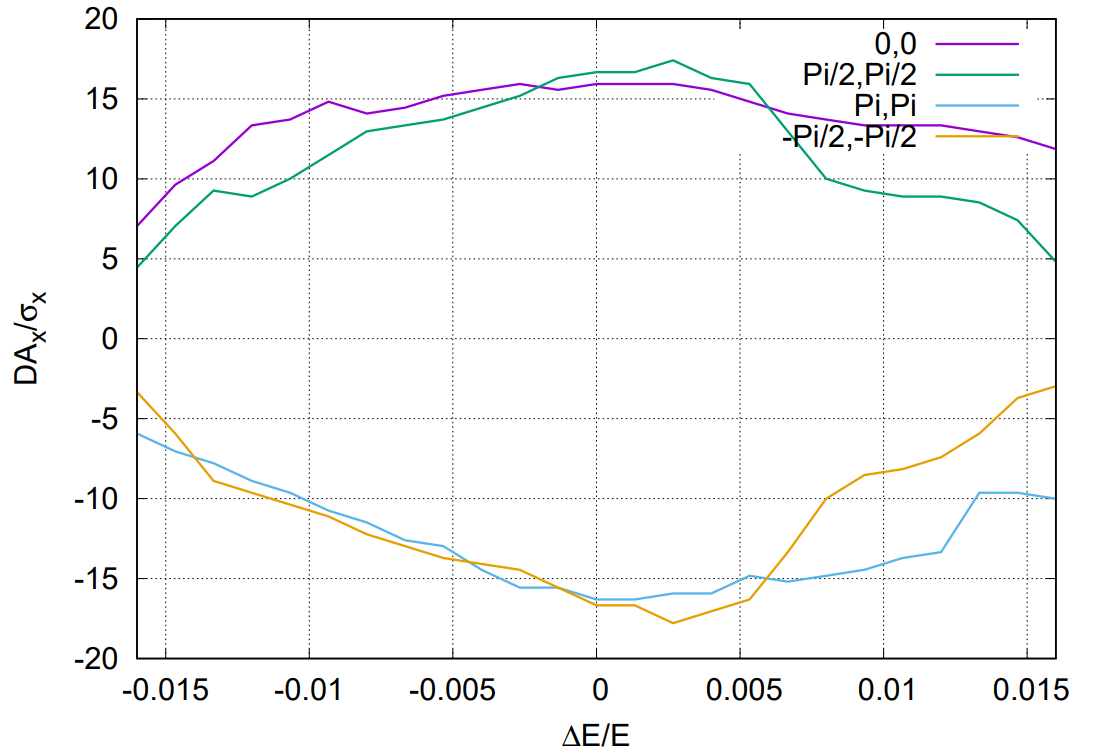 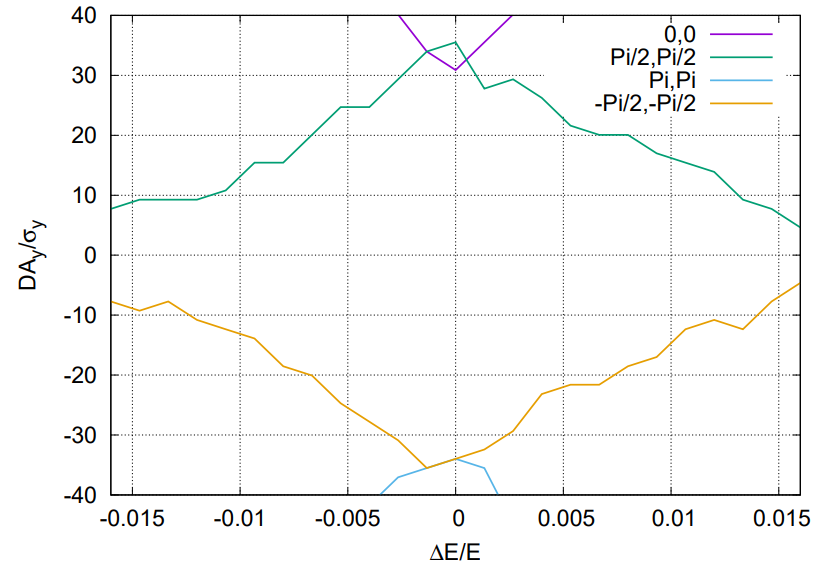 Higgs without solenoid
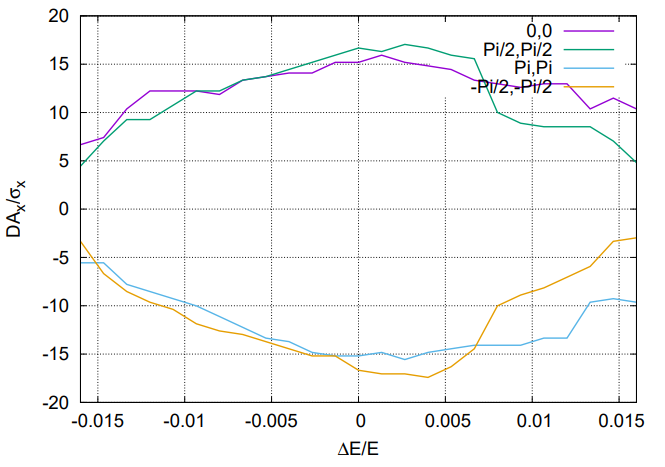 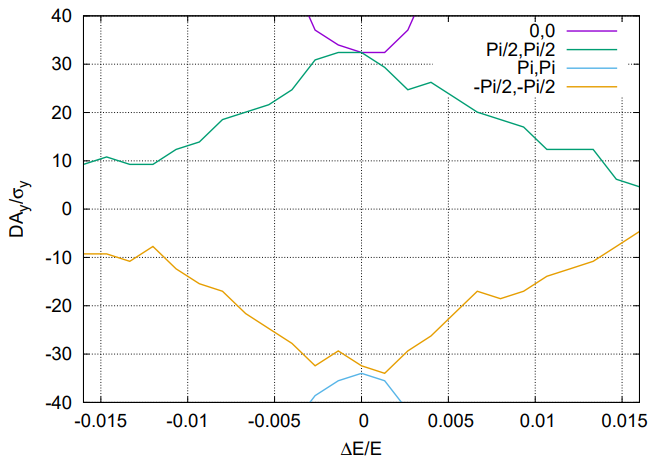 Higgs with
solenoid
Yiwei Wang
19
The 2023 international workshop on the CEPC
Beam lifetime of lattice + beam beam+Beamstrahlung
Y. Zhang, Y. Wang, D. Wang, H. Geng, Z. Duan
#J. Wu, Y. Zhang, Q. Qin, Y. Wang, C. Yu, D. Zhou, NIMA 959 (2020) 163517.
J. Wu, Y. Zhang, Q. Qin, doi:10.18429/JACoW-IPAC2019-MOPGW051, IPAC19.
Y. Zhang et al, doi:10.18429/JACoW-eeFACT2018-TUYBA04, eeFACT2018.
20
Yiwei Wang
The 2023 international workshop on the CEPC
Correction scheme for magnets errors
Correction of the closed orbit distortion
Correction of  the closed orbit distortion (COD) with sextupoles off  is made firstly.
Turn on the sextupoles and perform COD correction again. 
Orbit correction is applied using orbit response matrix and SVD method.
Dispersion correction
With dispersion free steering (DFS): orbit manipulation by knob correctors.
Beta-beating correction
Correct the beta functions with sextupoles turned on based on AT LOCO
Coupling correction
Both coupling and vertical dispersion are controlled.
Using the trim coils of the sextupoles, which providing skew-quadrupole field, to perform emittance tuning for CEPC.
Yiwei Wang
21
The 2023 international workshop on the CEPC
Error assumption
With assumption of 100 um transverse misalignments
BPMs placed at each quadrupoles 
H/V correctors placed beside focusing/defocusing quadrupoles
*assume beam-based alignment techniques to reach rms offsets in the order of 10 um with respect to the beam
with a large beta* lattice
with quadrupole coils in the sextupoles
10um is possible  as O(BPM resolution)=1um
Yiwei Wang
22
The 2023 international workshop on the CEPC
Result of Higgs and Z lattice functions
The RMS orbit, dispersion and beta-beating of the whole ring are controlled after the global corrections.
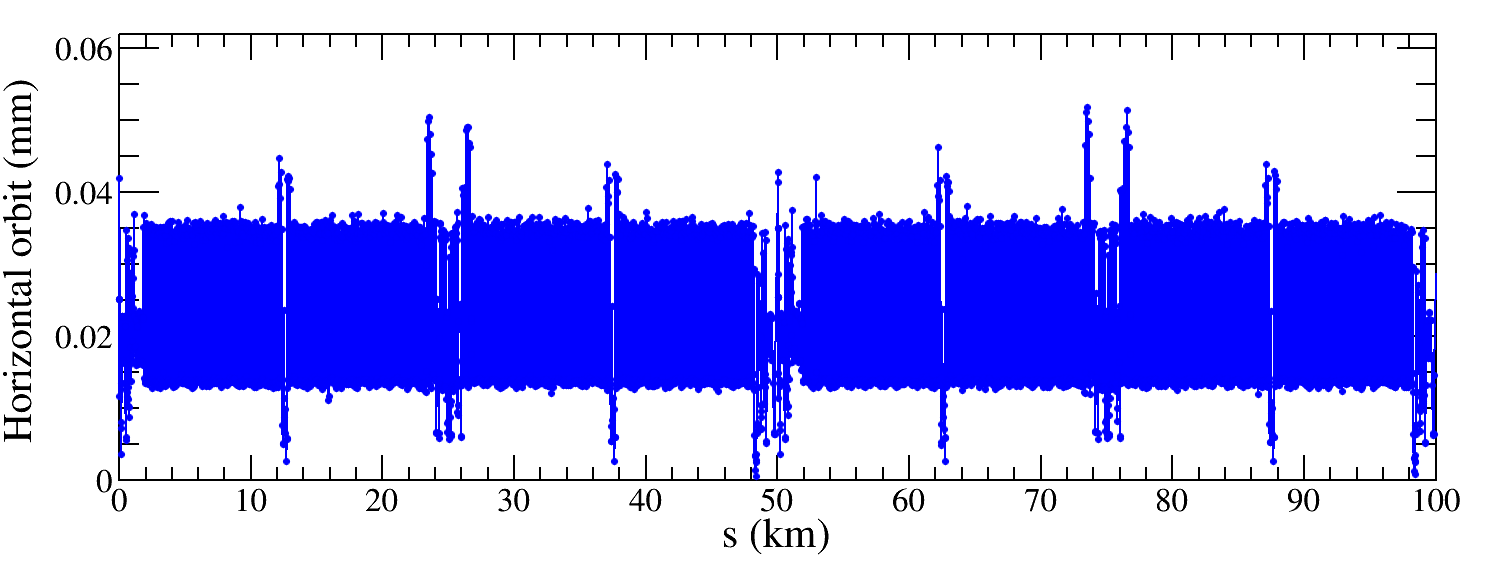 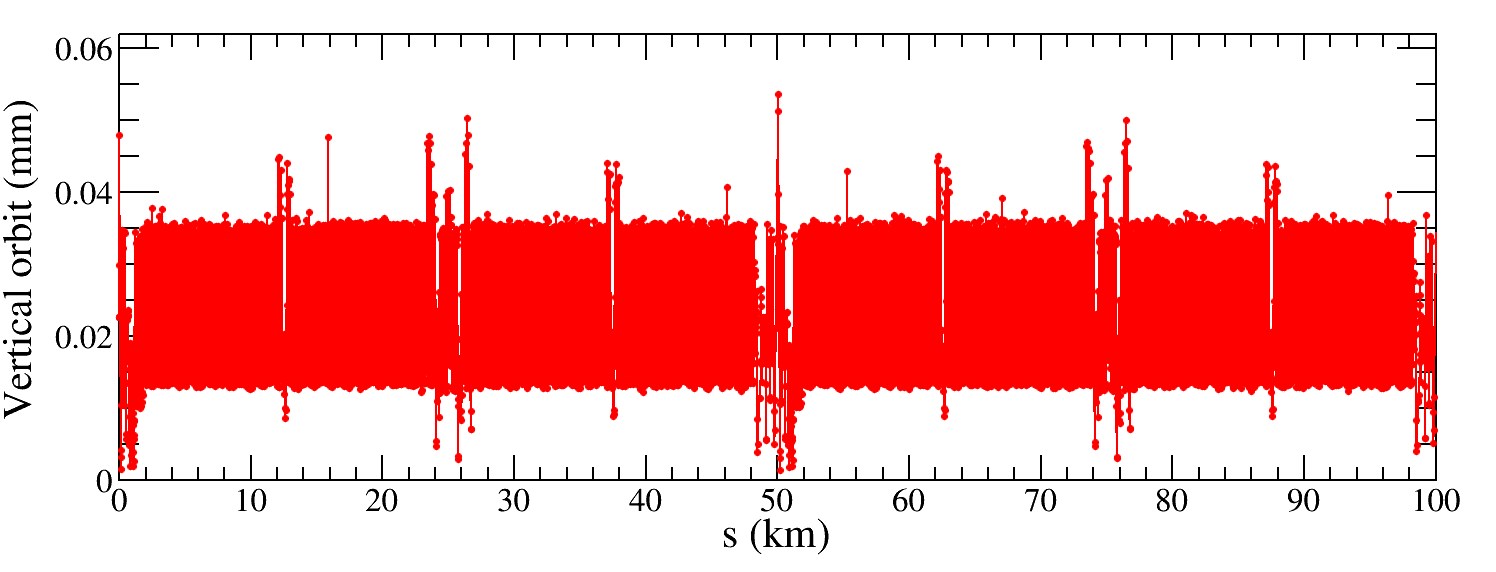 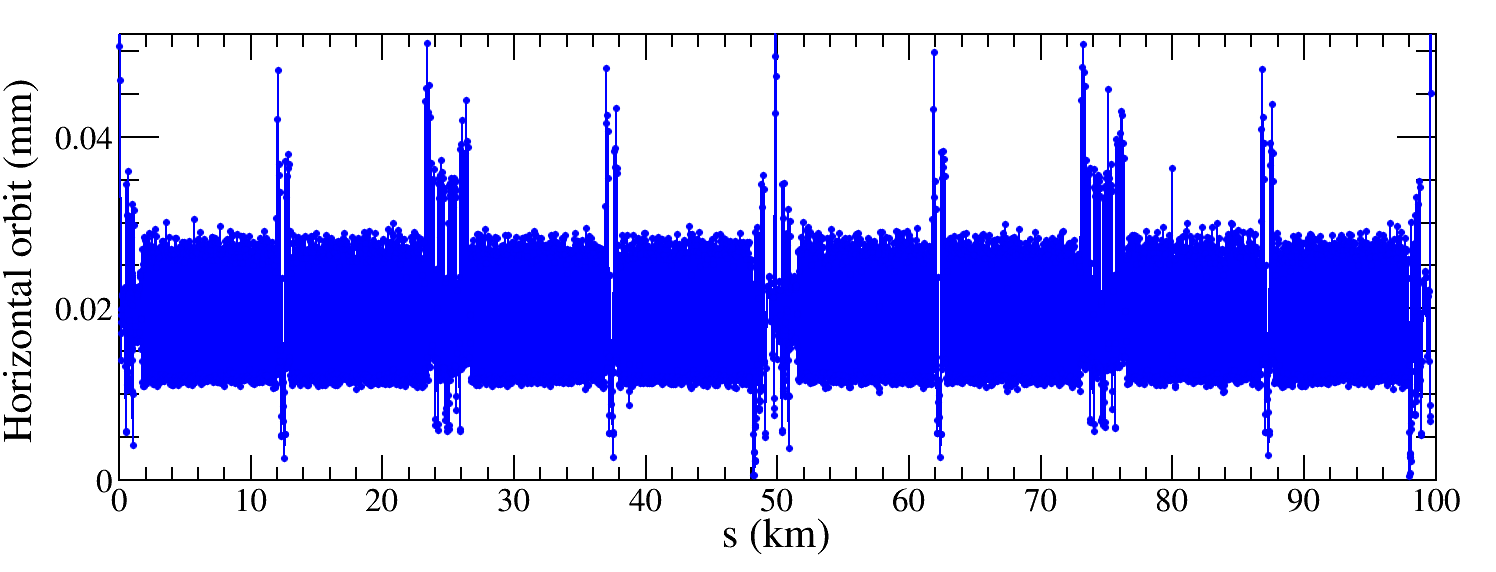 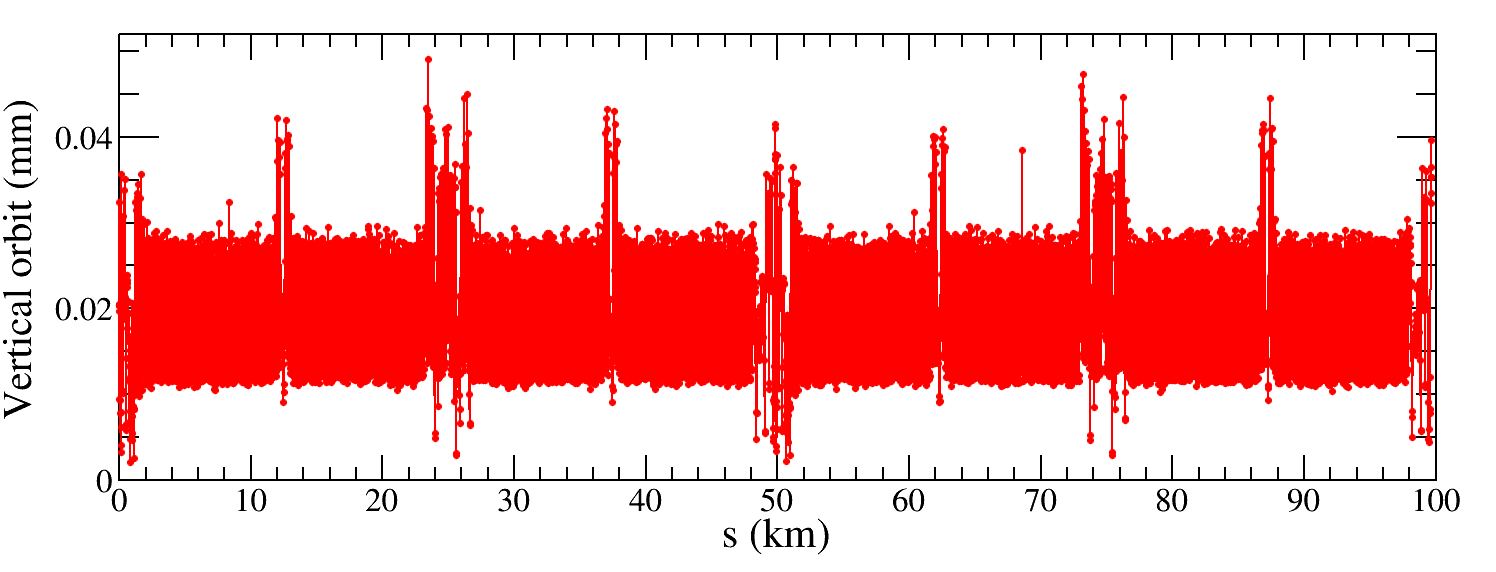 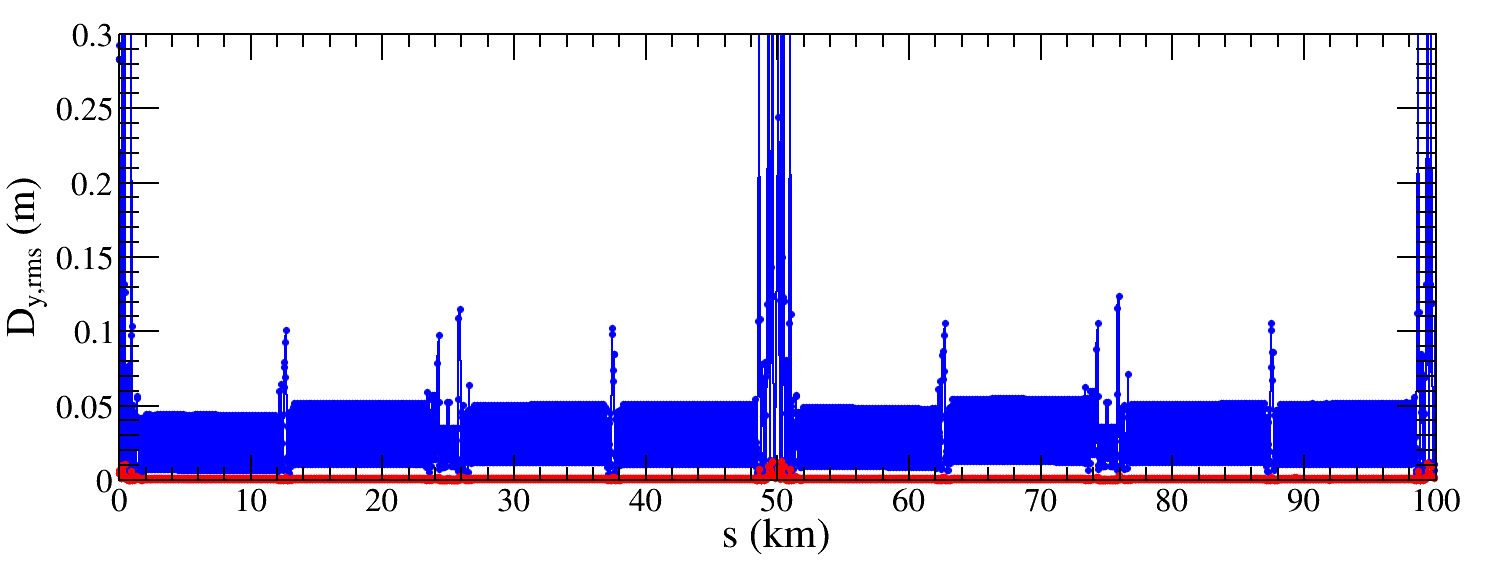 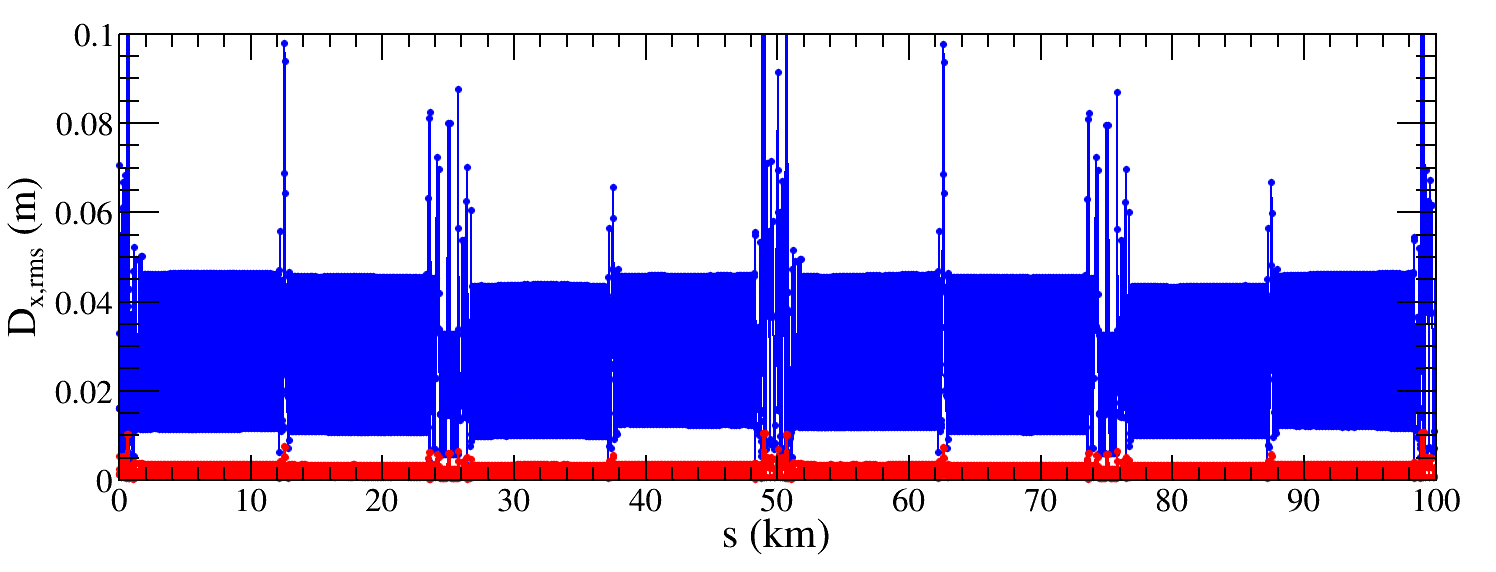 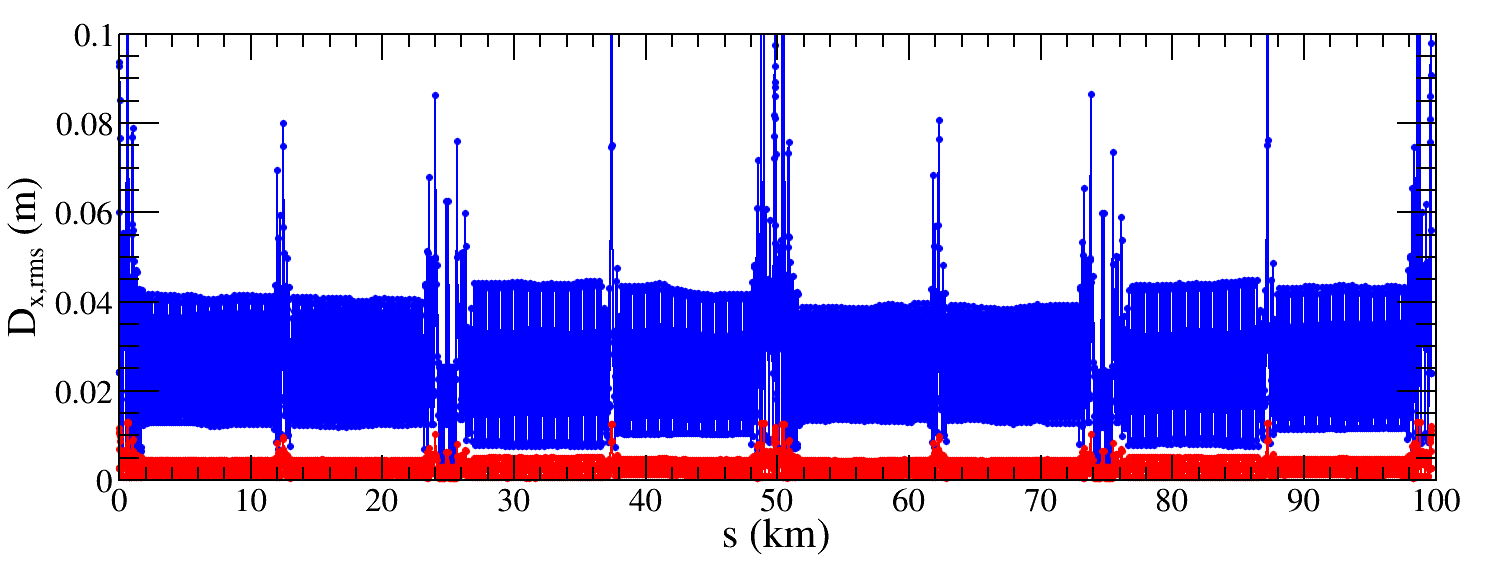 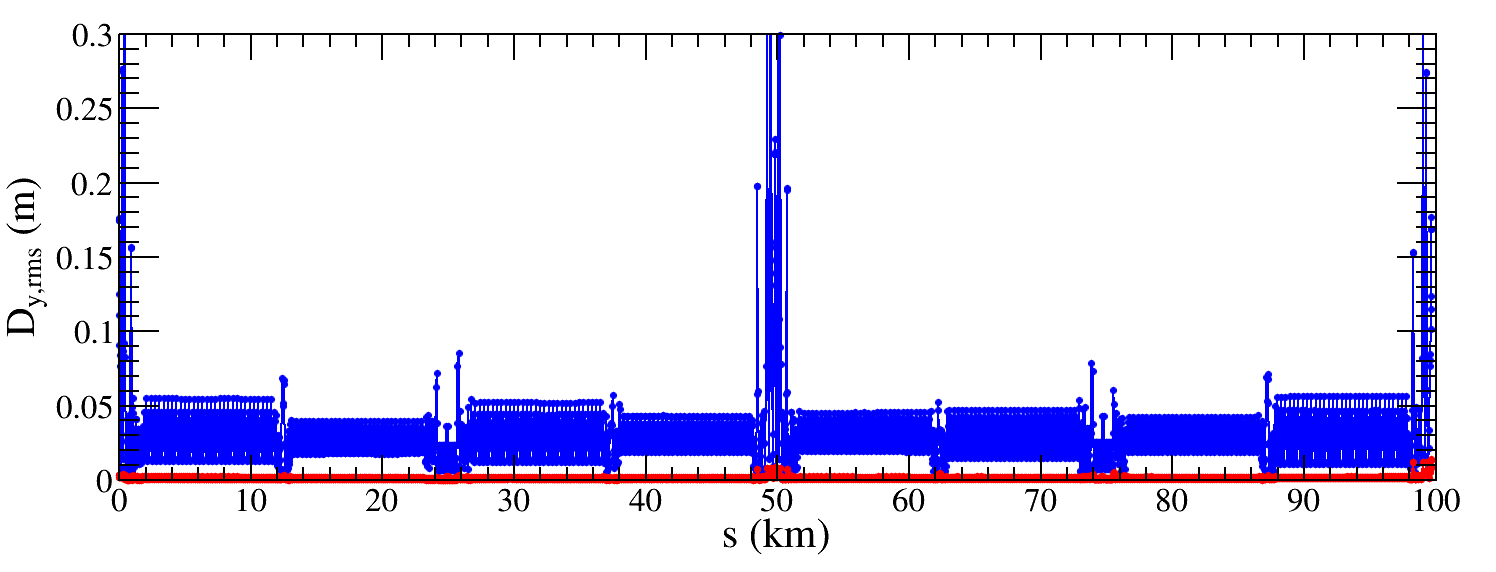 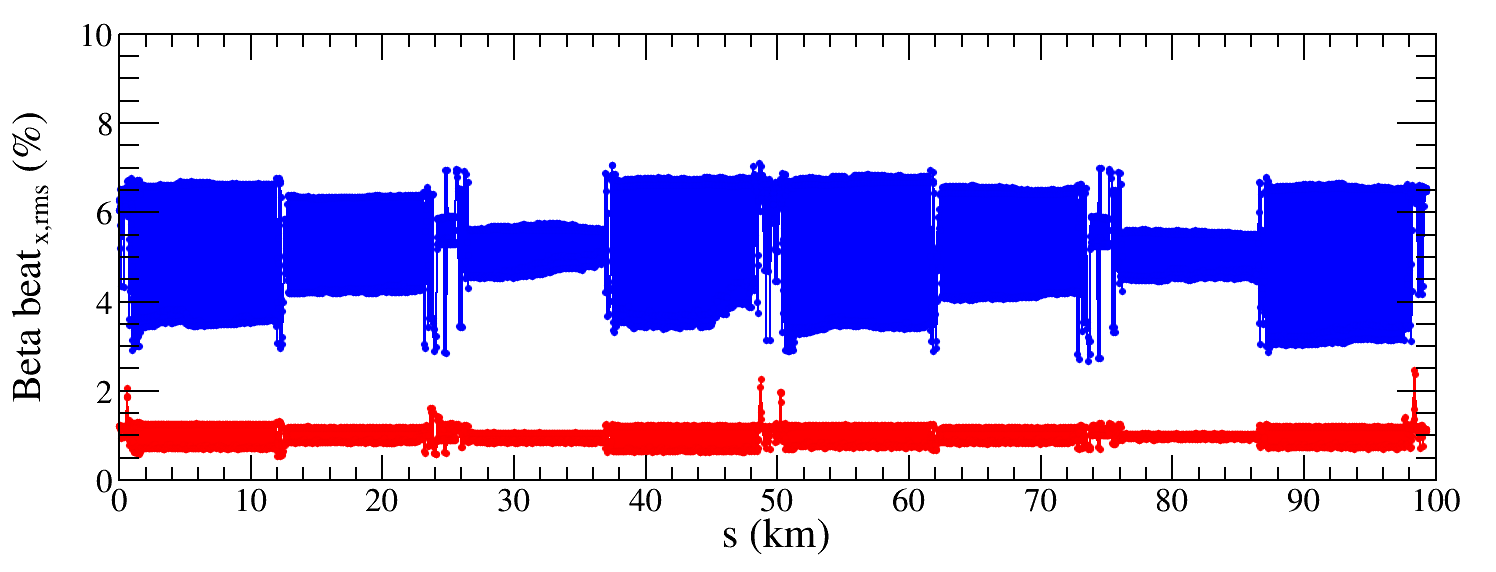 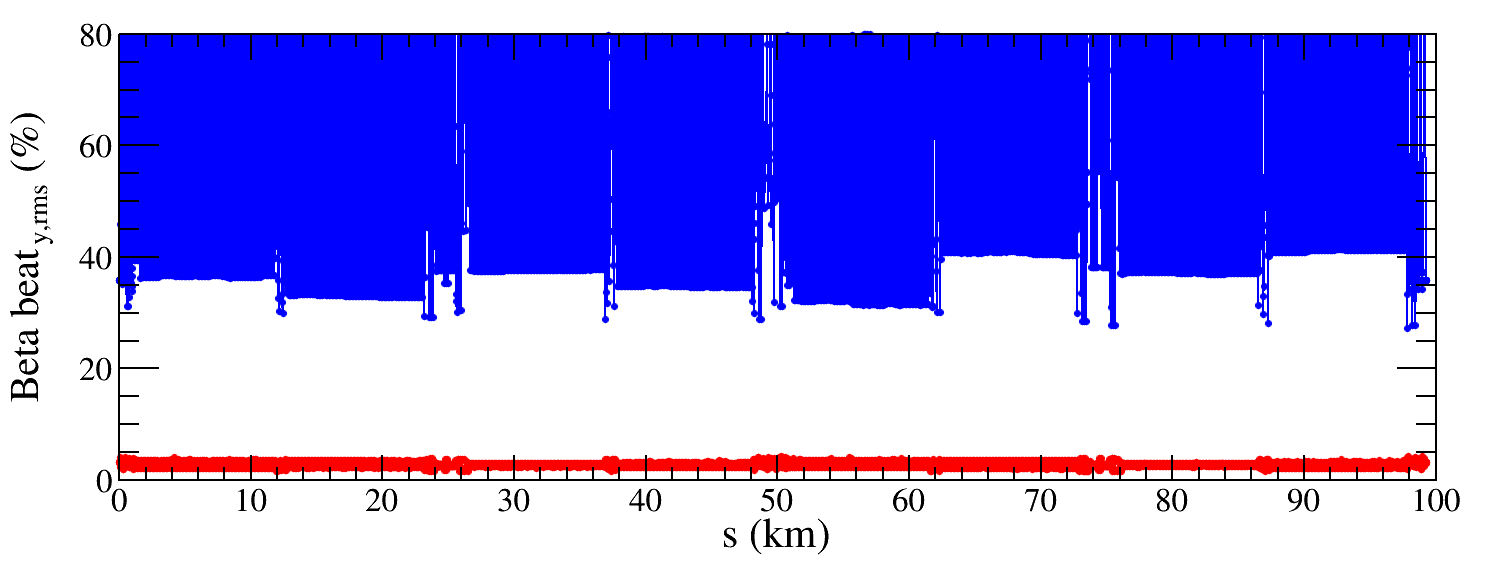 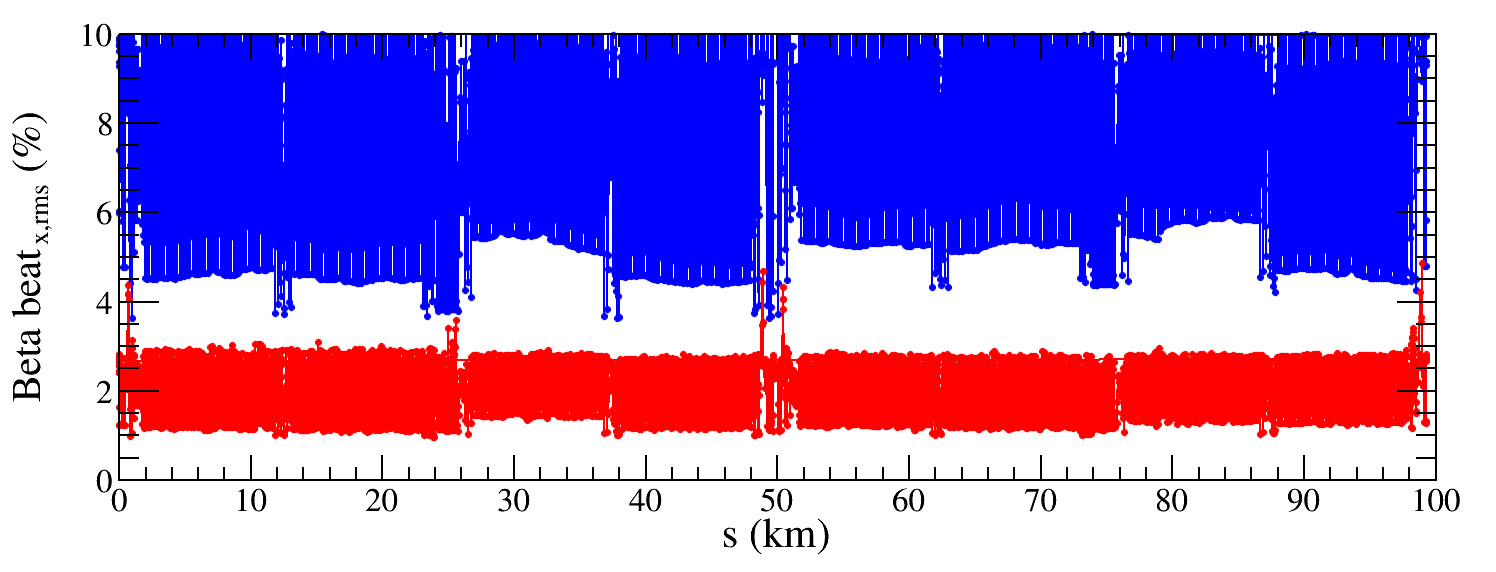 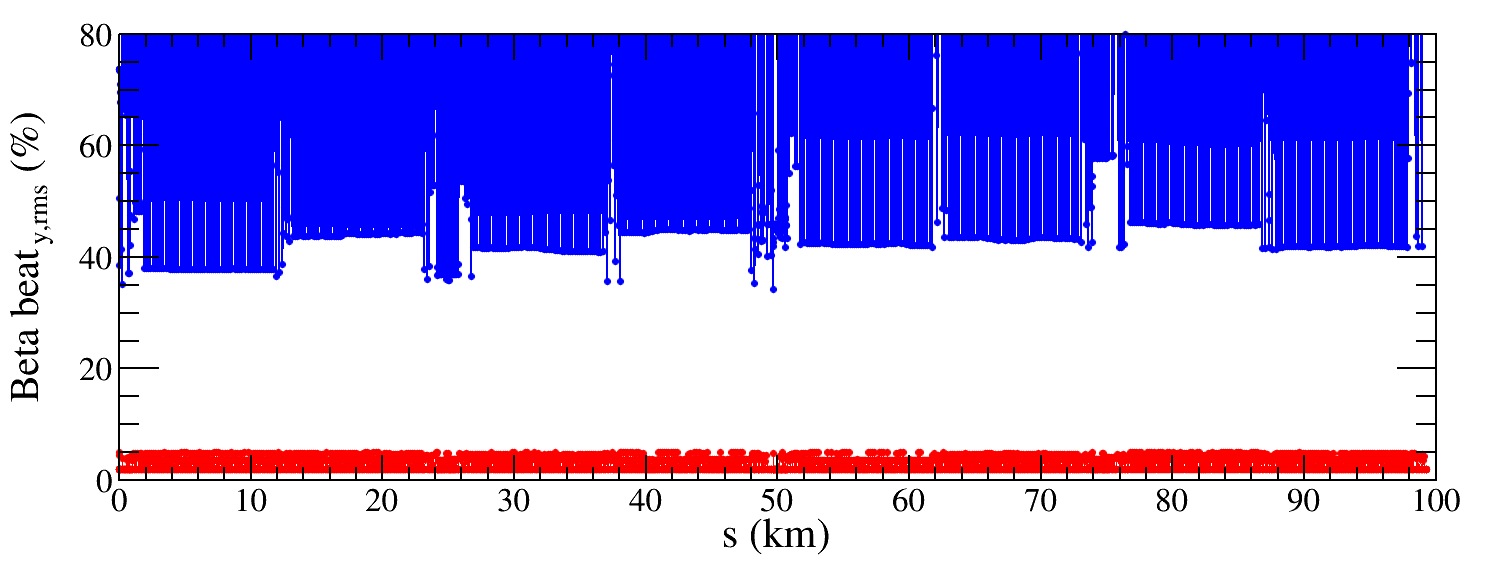 Higgs
Z
Yiwei Wang
23
The 2023 international workshop on the CEPC
Orbit and optics after corrections
The RMS orbit, dispersion and beta-beating of the whole ring for the Higgs/Z/W/ttbar modes are controlled after the global corrections.
Yiwei Wang
24
The 2023 international workshop on the CEPC
Emittance and dynamic aperture with error @ Higgs
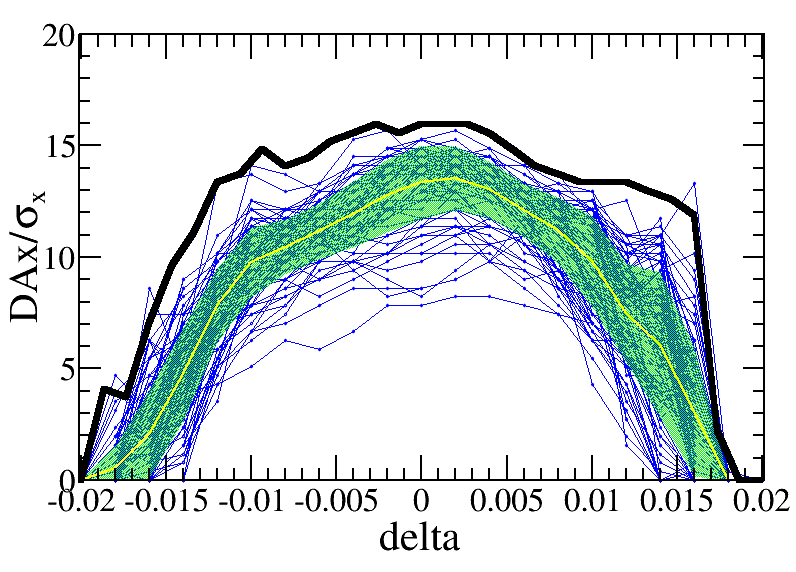 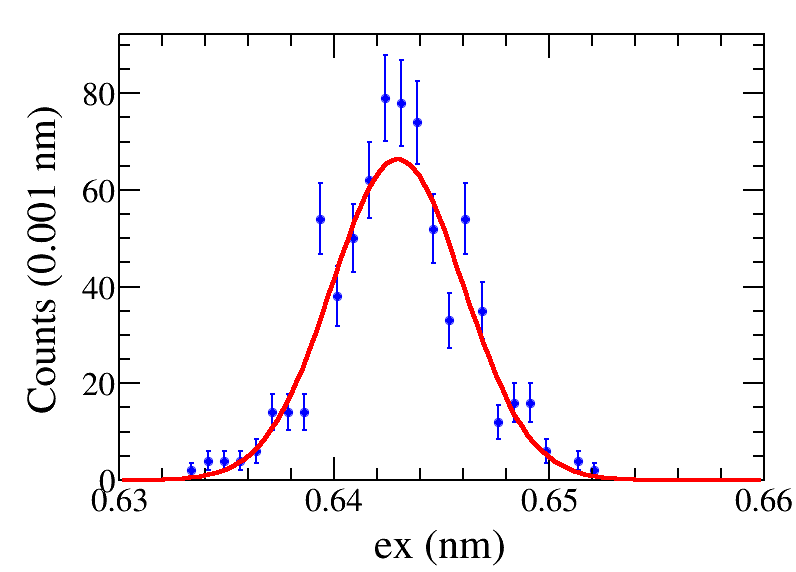 —w/o error
—mean value 
—statistic errors
—seeds
—requirement
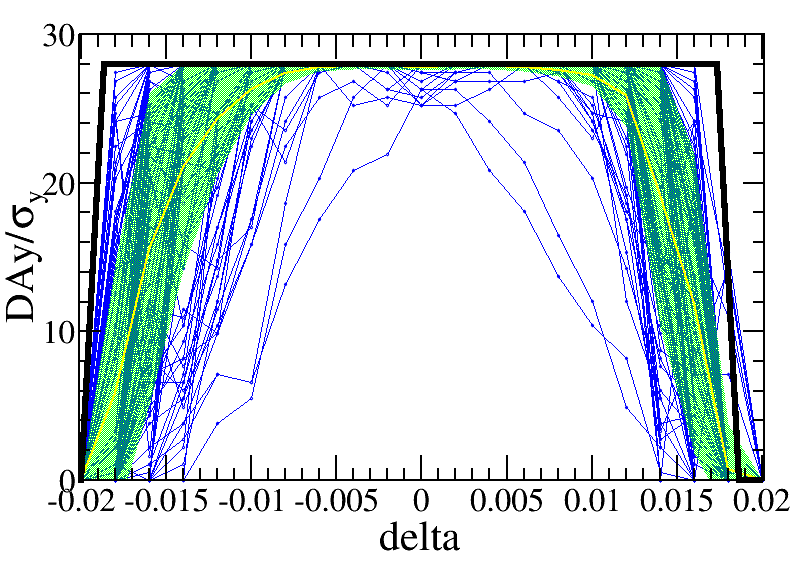 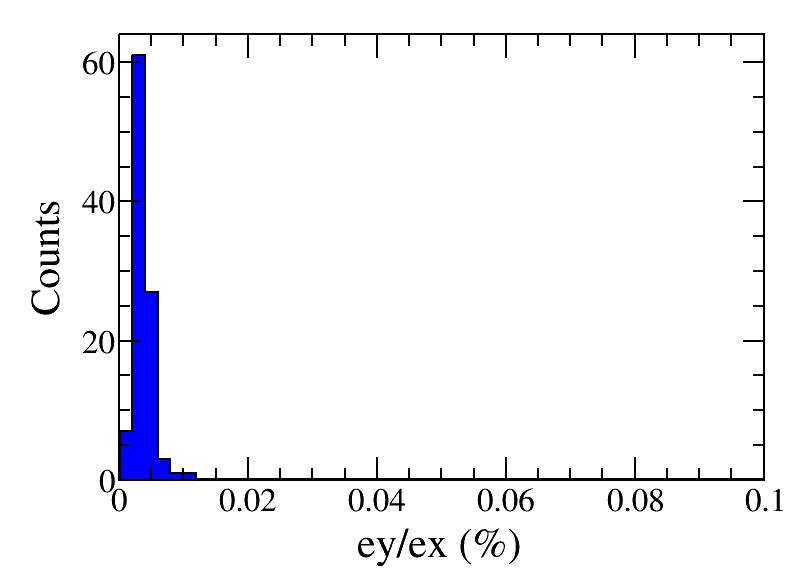 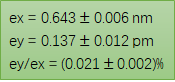 25
Yiwei Wang
The 2023 international workshop on the CEPC
Emittance and dynamic aperture with error @ Z
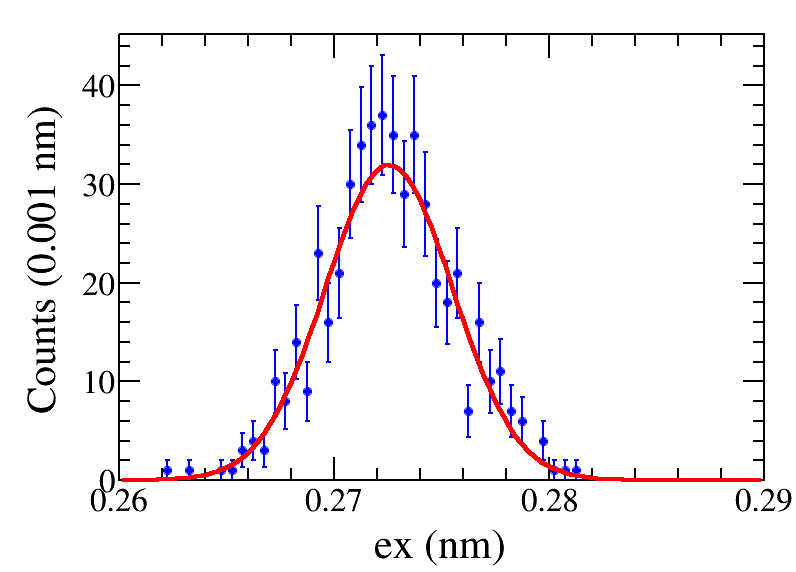 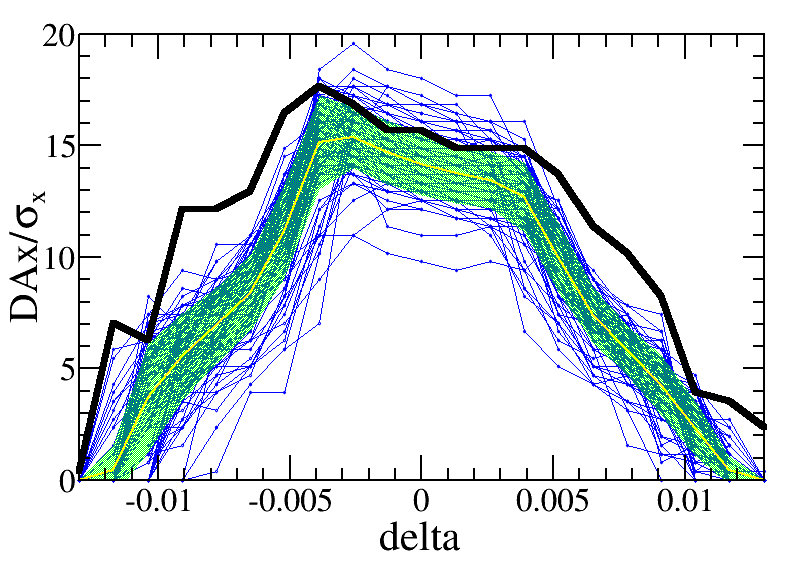 —w/o error
—mean value 
—statistic errors
—seeds
—requirement
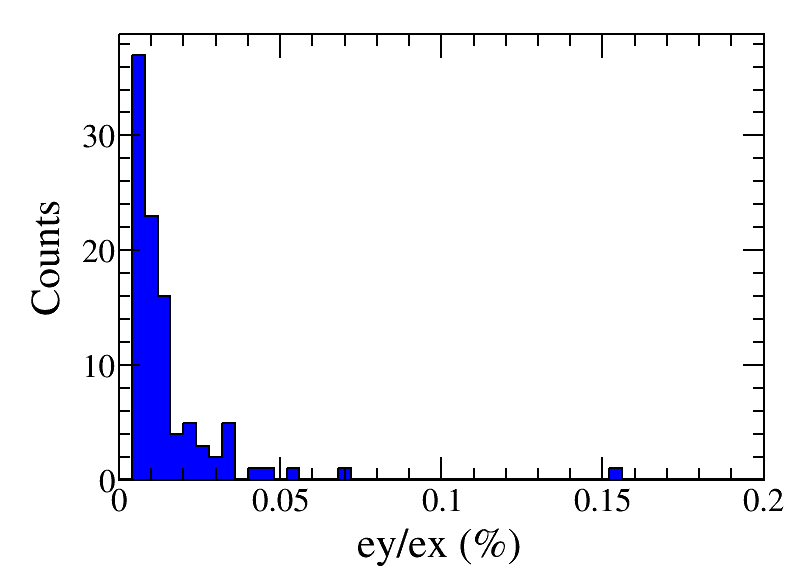 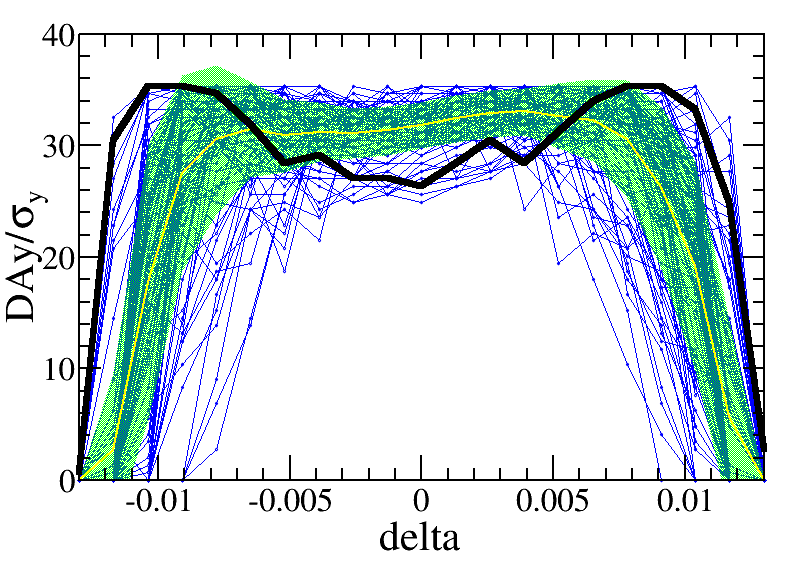 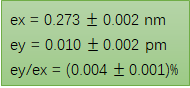 26
Yiwei Wang
The 2023 international workshop on the CEPC
Emittance and dynamic aperture with error @ ttbar
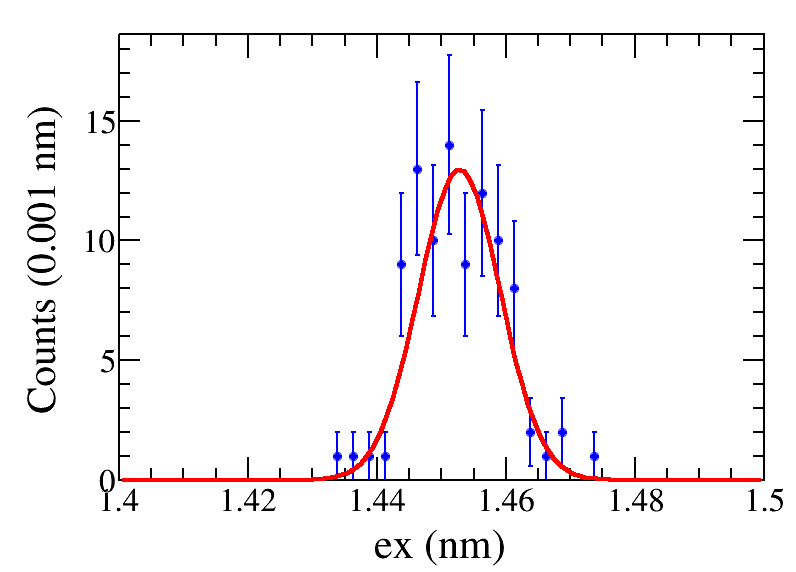 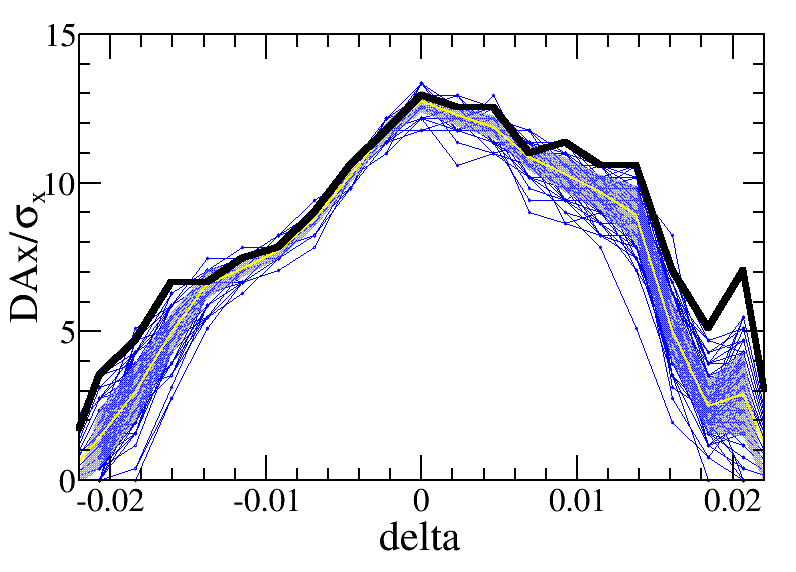 —w/o error
—mean value 
—statistic errors
—seeds
—requirement
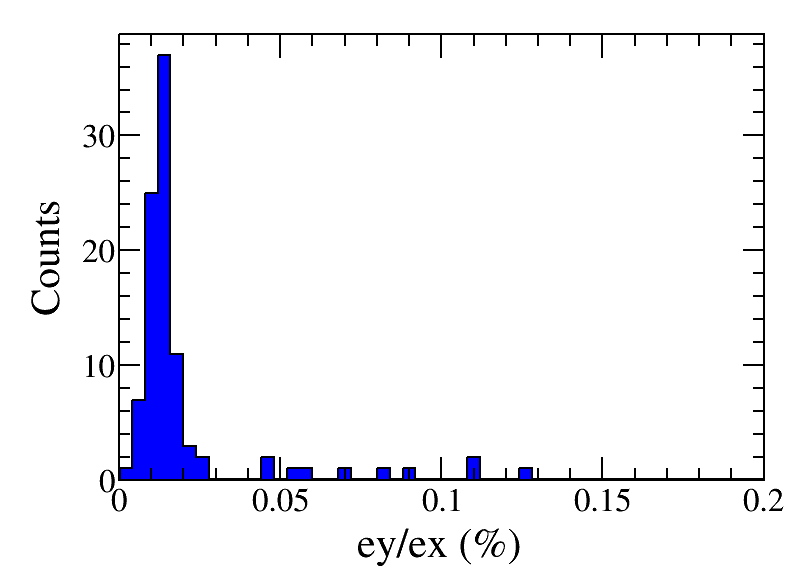 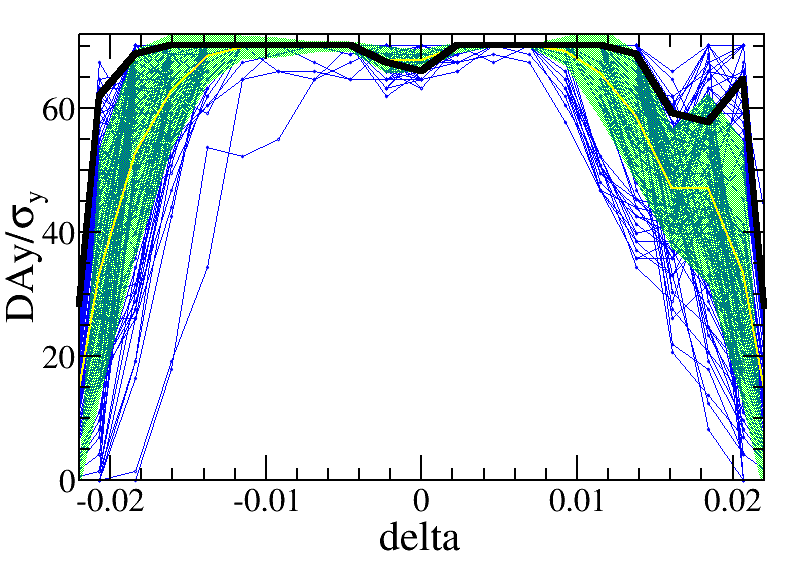 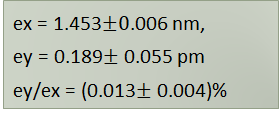 27
Yiwei Wang
The 2023 international workshop on the CEPC
Preliminary EDR plans
Further tradeoff between the collider lattice, MDI, booster to get a more adequate machine design and further improve the dynamic aperture for the bare machine. 
Establish the more realistic lattice with polarization systems, energy measurement systems, the complex interaction region components, realistic finite length fringe field and so on.
Face to the engineering design, trade off the accelerator physics requirements and the technology to establish parameters for future engineering.
(including short term plans)
Yiwei Wang
28
The 2023 international workshop on the CEPC
Preliminary EDR plans (cont.)
Improve the global corrections and emittance tuning with errors.
Investigate more static errors including effect of BPM errors and multi-field errors, the long range alignment errors and the beam-based alignment for the main magnets et al.
Investigate on the dynamic error effects and possible feedback, including the injection jitter, the power source jitter, the ground motion with realistic data from the candidate sites.
(including short term plans)
Yiwei Wang
29
The 2023 international workshop on the CEPC
Preliminary EDR plans (cont.)
Perform tracking simulations with a realistic lattice and strong-strong beam-beam interaction, to study the effects of machine errors on the beam-beam performance and the interplay with the luminosity-tuning knobs. 
Establish the detailed procedures for the first turn injection, tuning, operation, different modes switching et al. Establish the tools and soft wares for tuning and operation.
(including short term plans)
Yiwei Wang
30
The 2023 international workshop on the CEPC
Summary
Yiwei Wang
31
The 2023 international workshop on the CEPC
Backup
Yiwei Wang
32
The 2023 international workshop on the CEPC